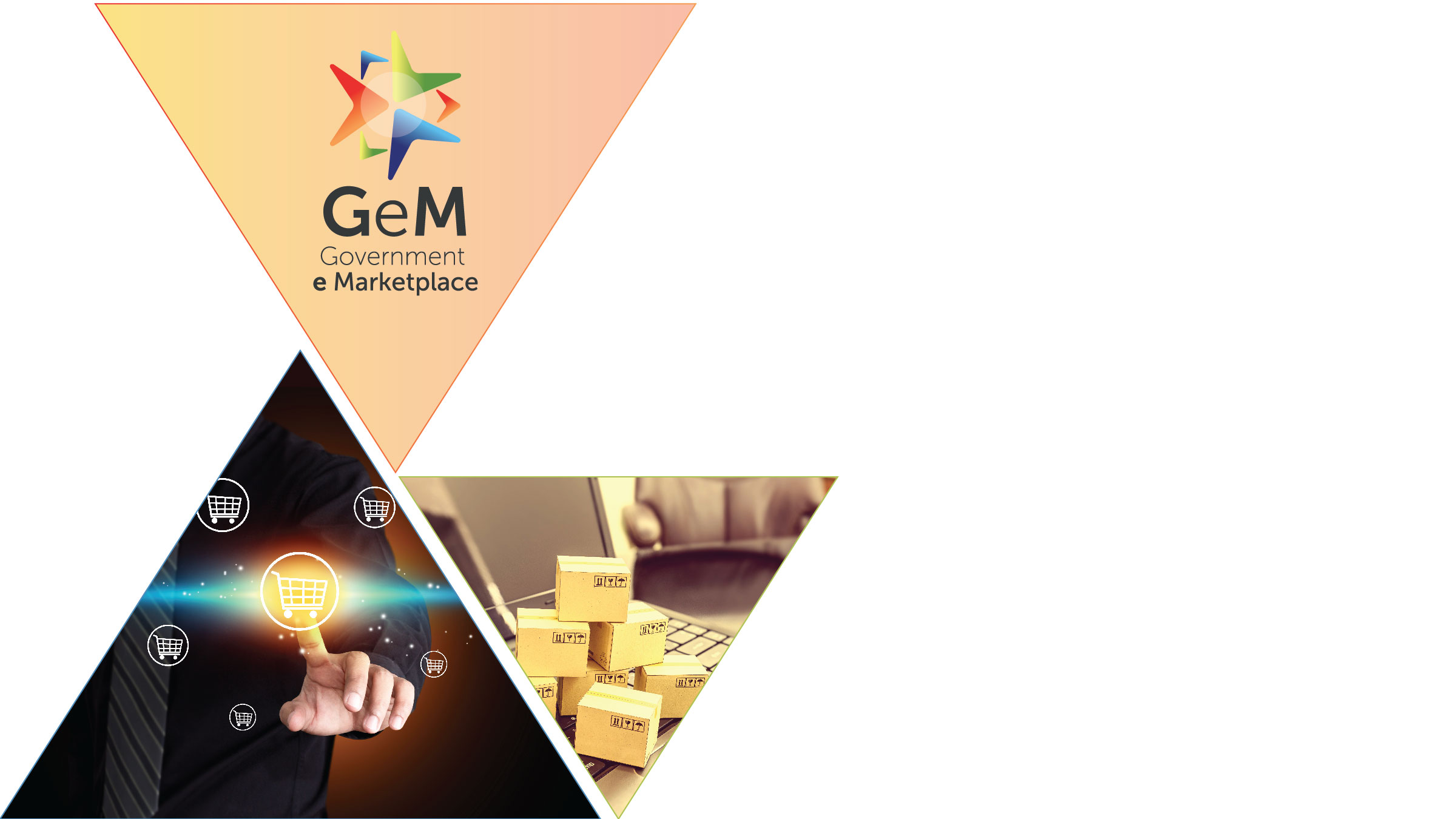 Seller/Service Provider – 
                             Profile Updation
Designed by GeM Training Team
Open www.gem.gov.in
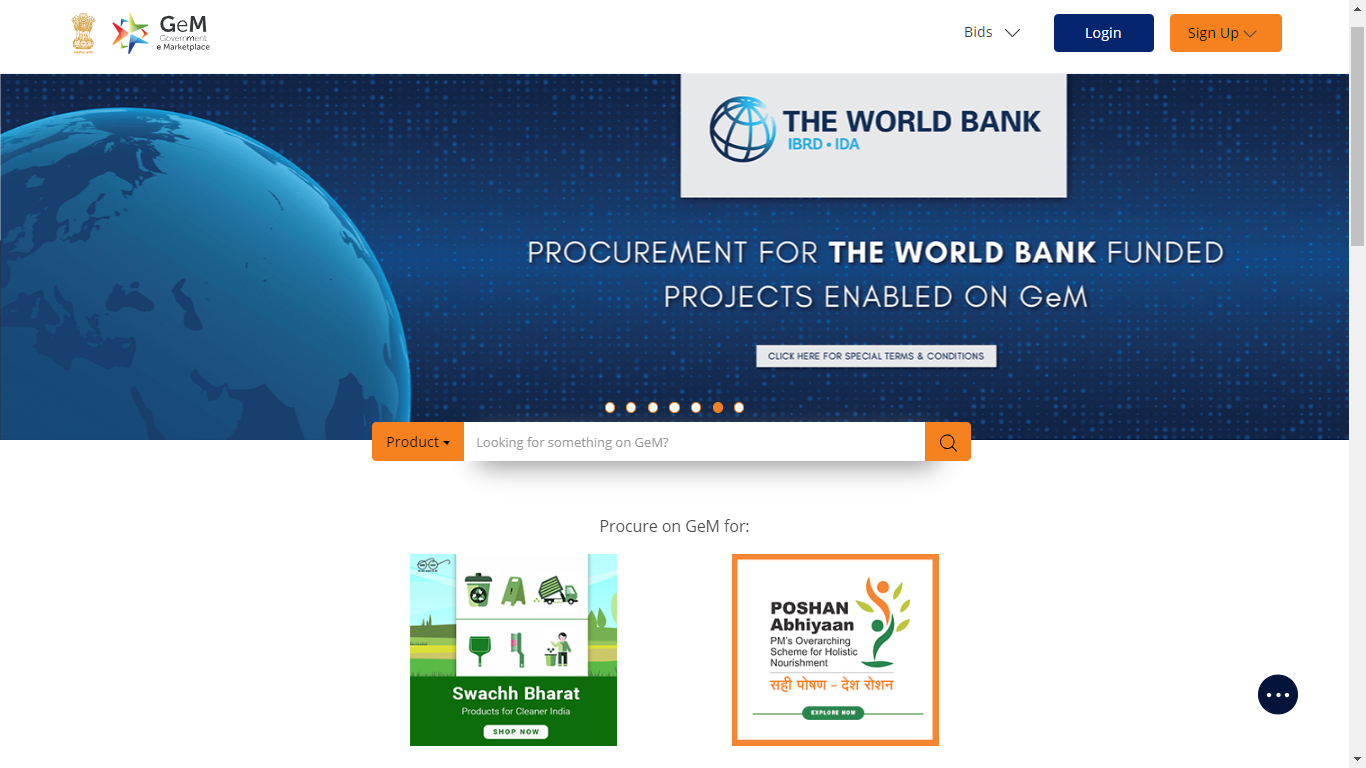 Designed by GeM Training Team
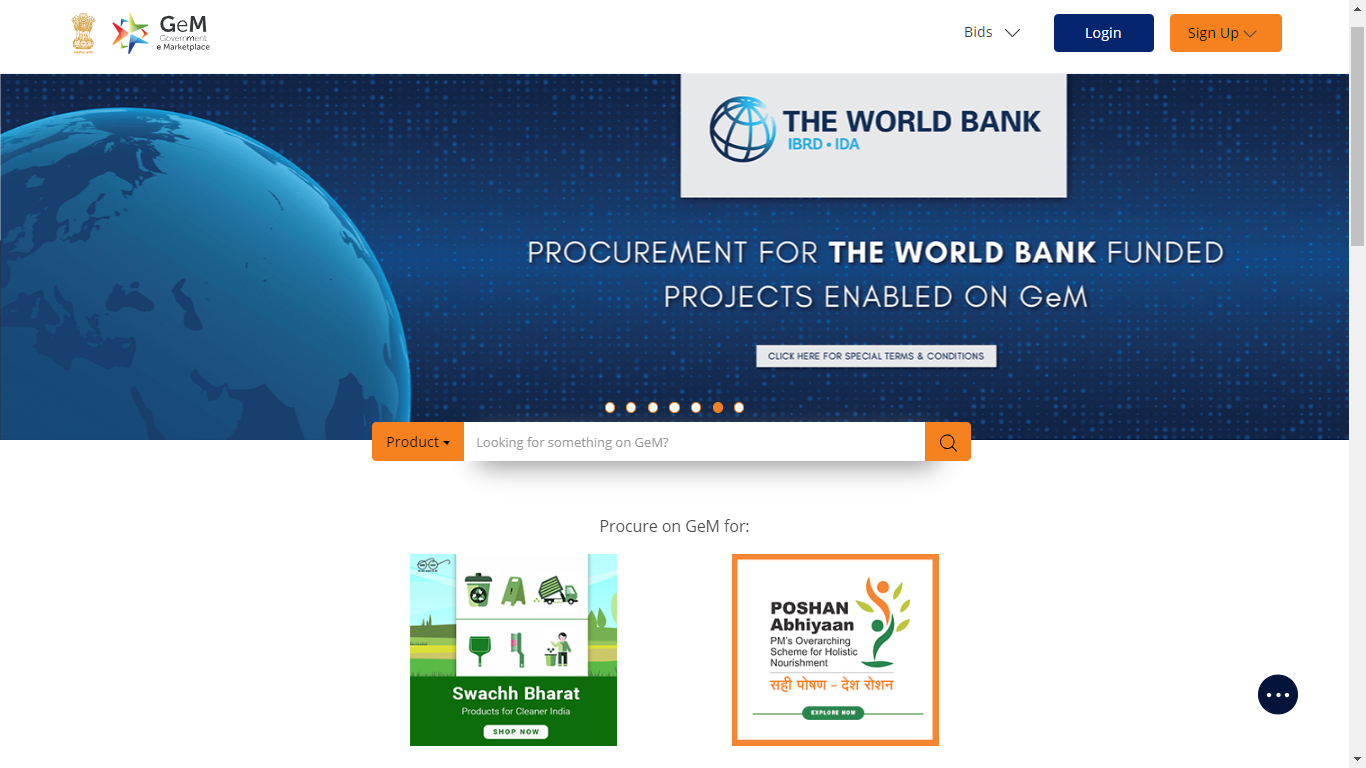 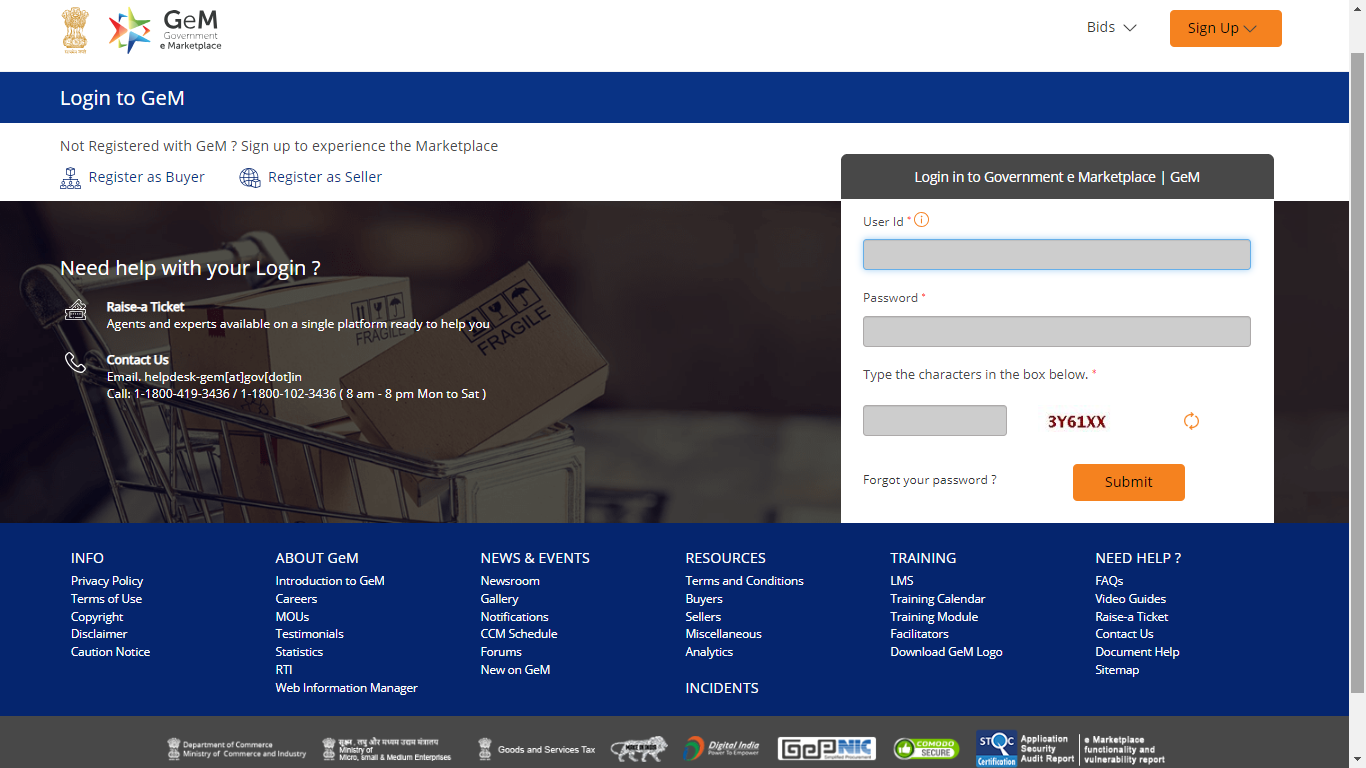 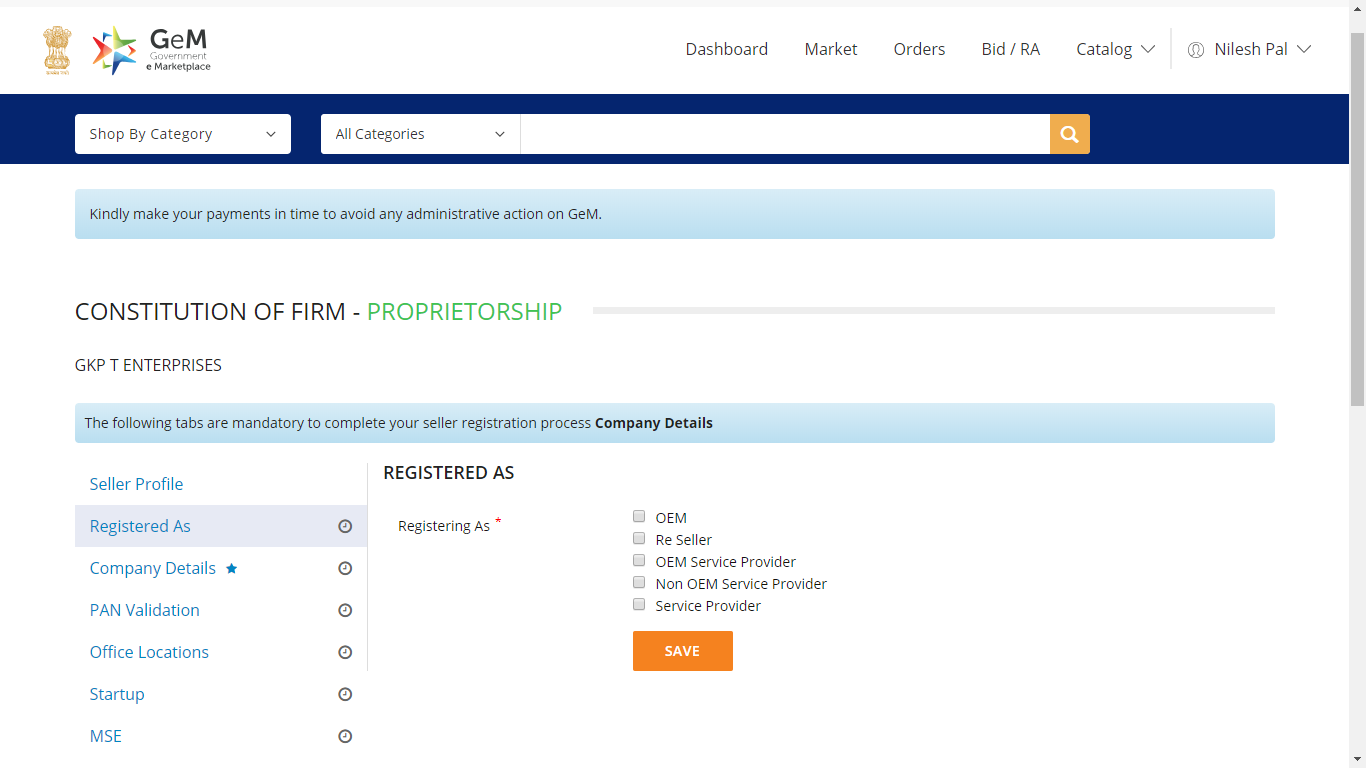 Designed by GeM Training Team
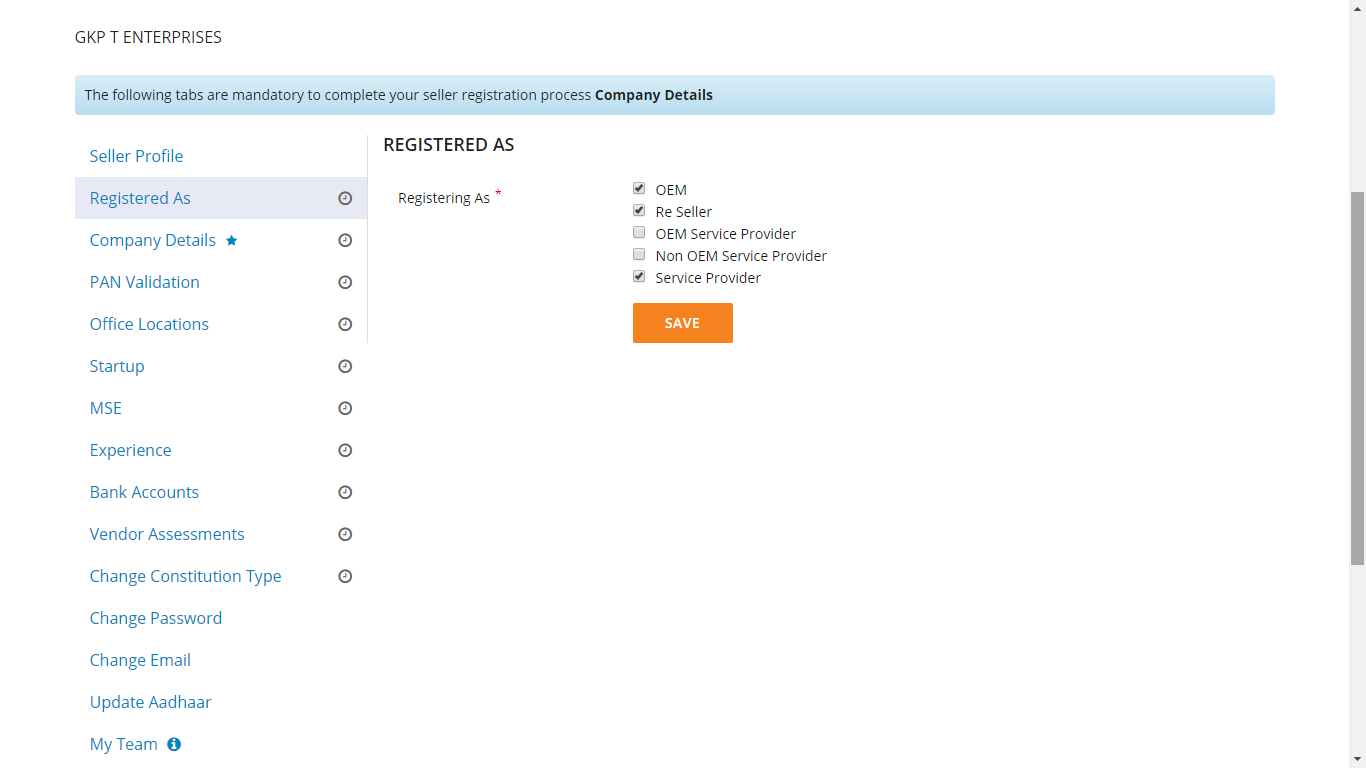 Designed by GeM Training Team
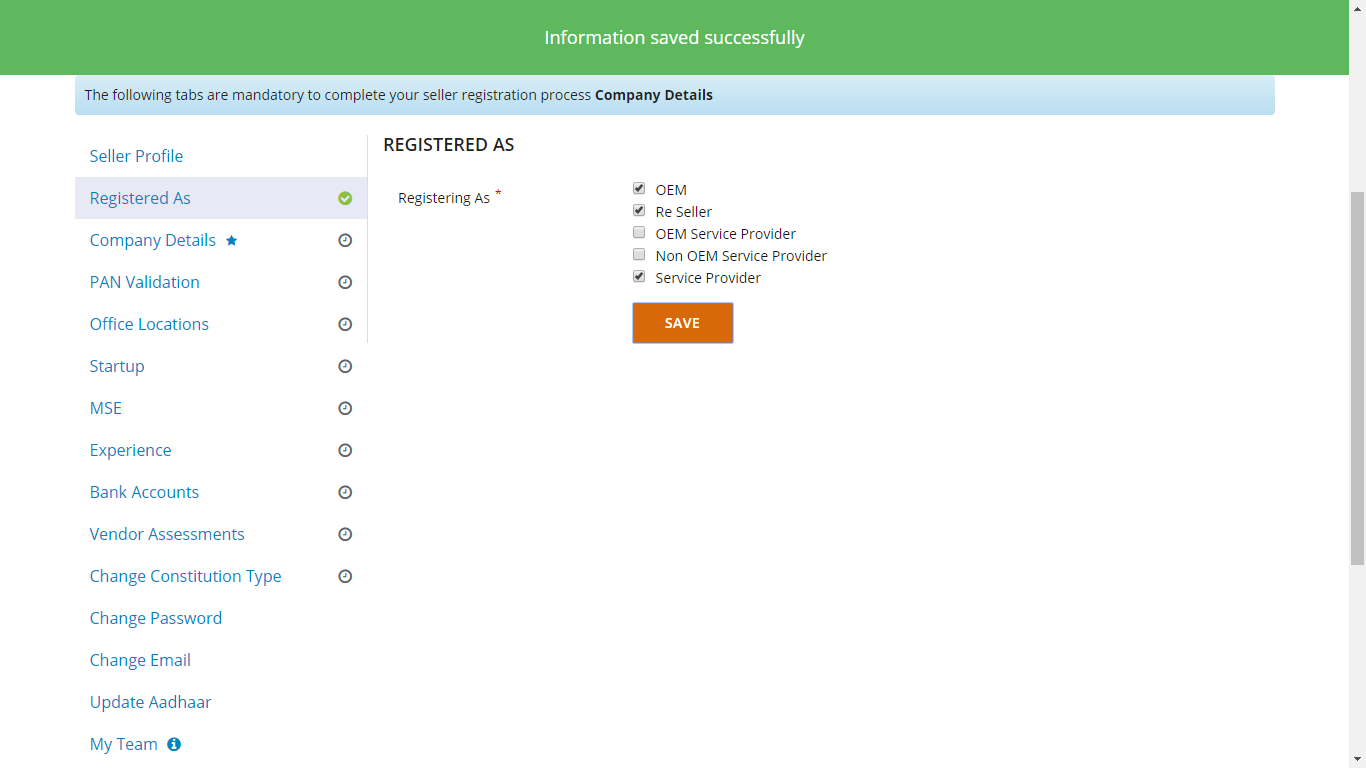 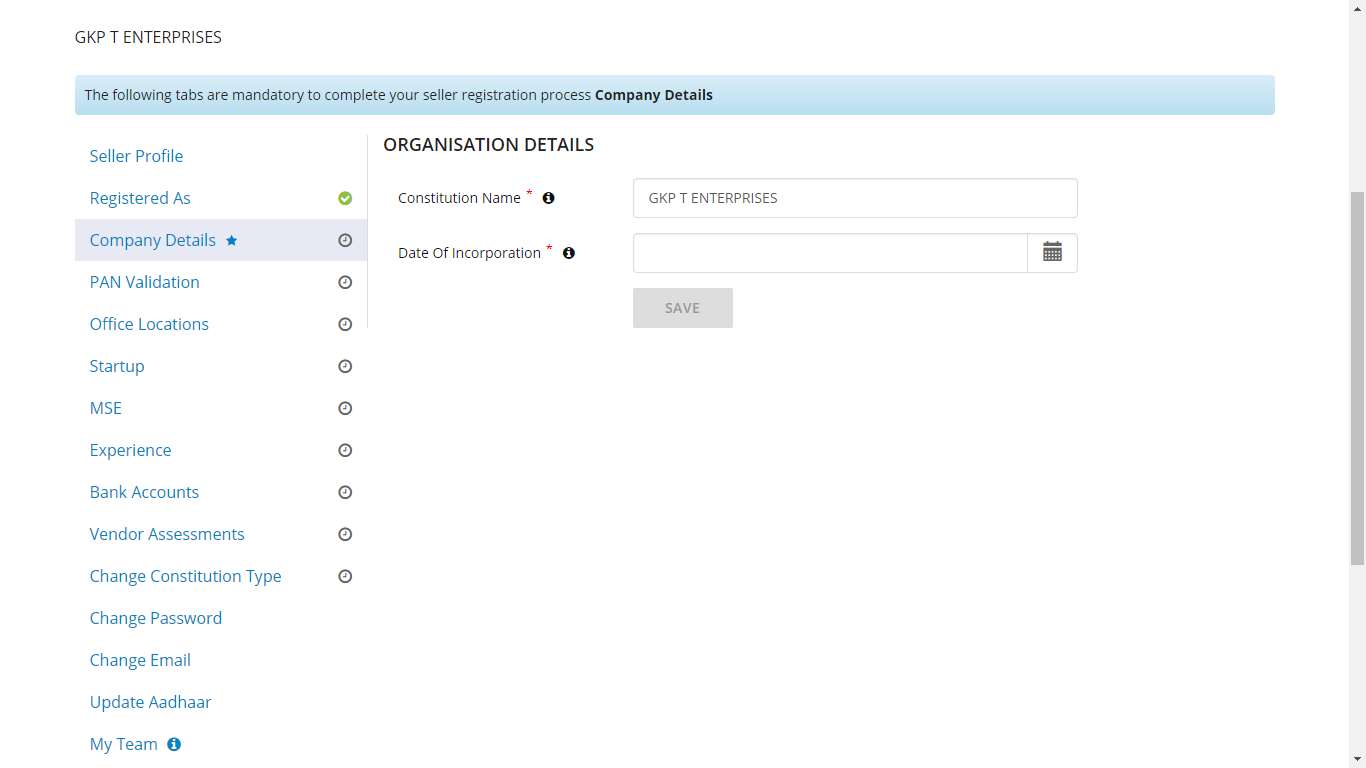 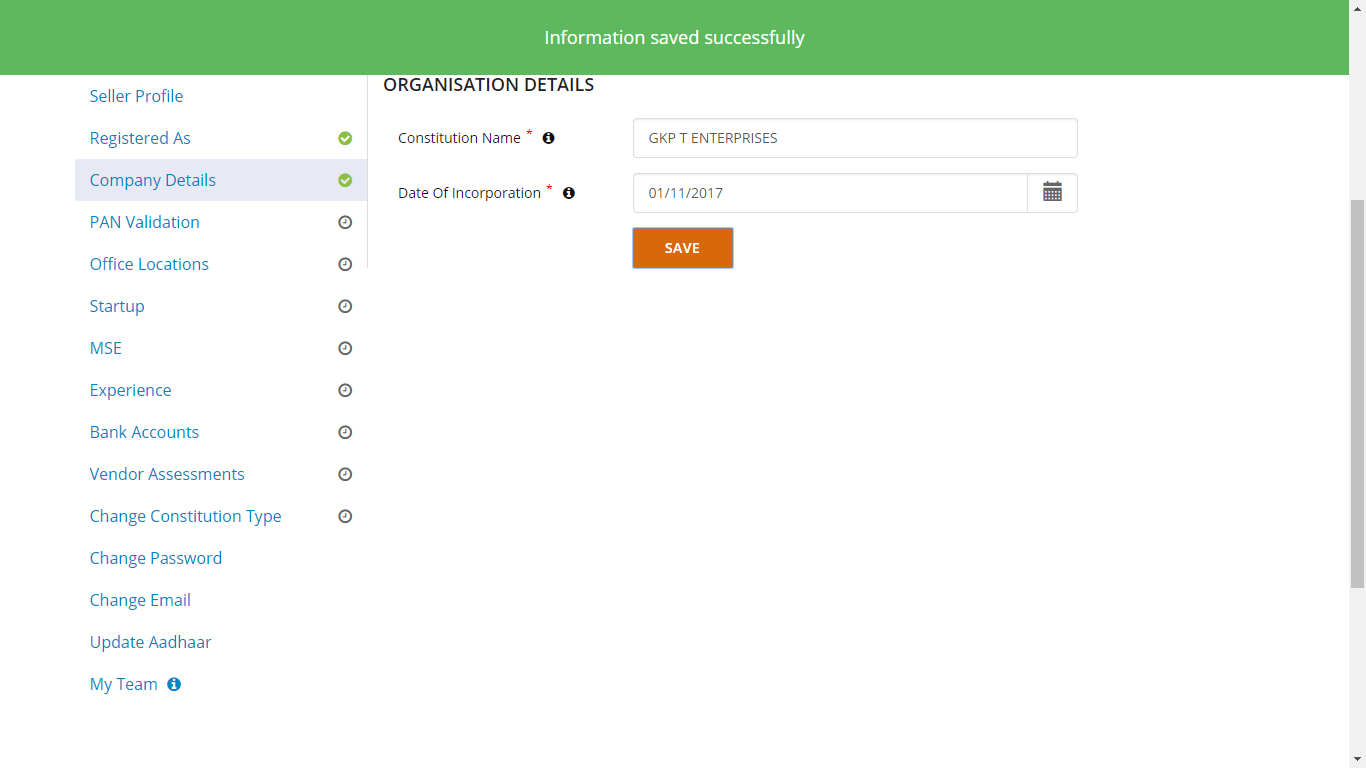 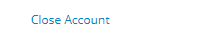 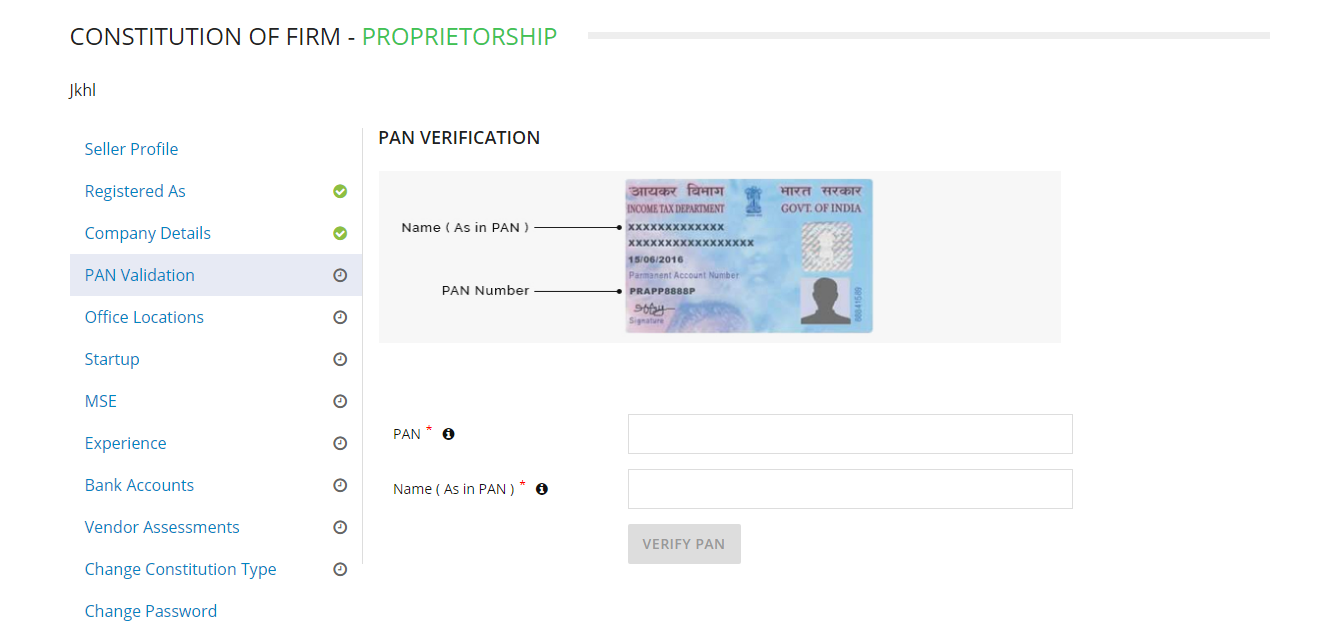 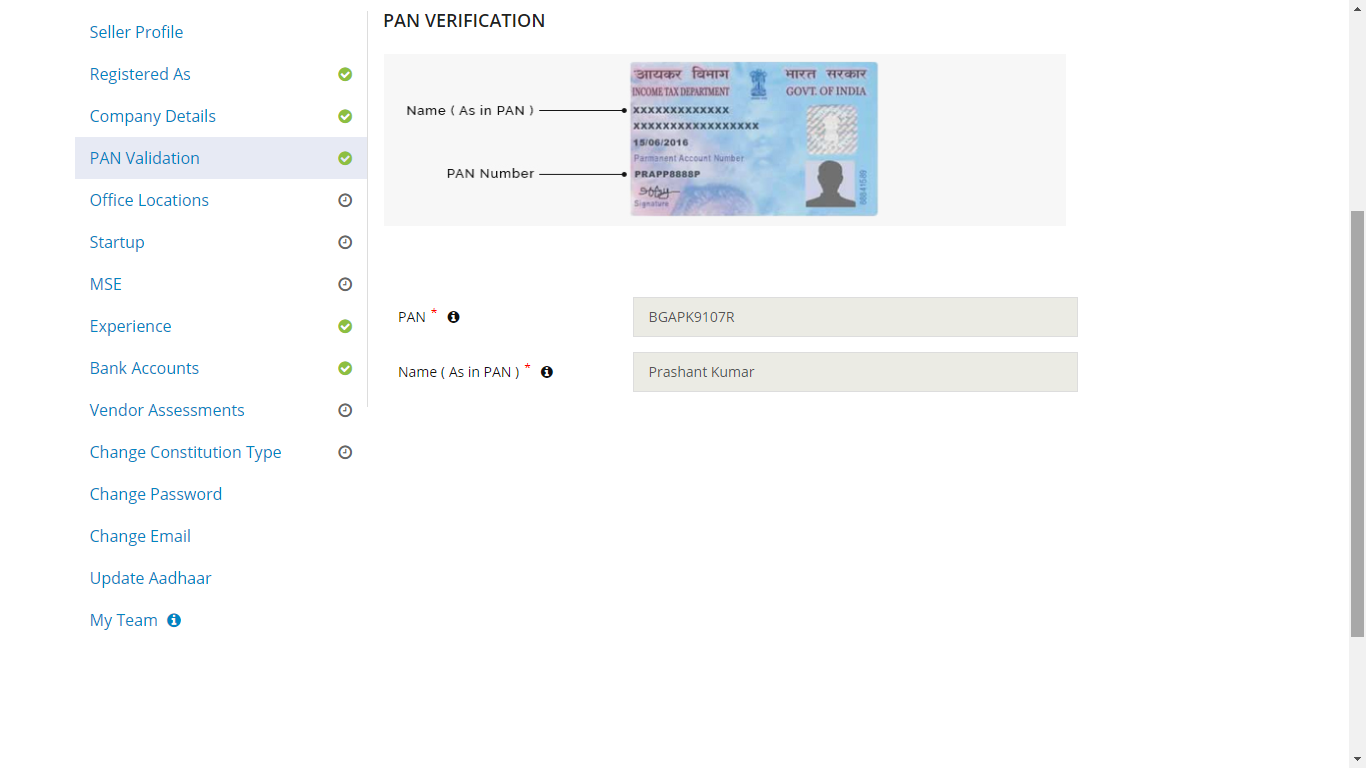 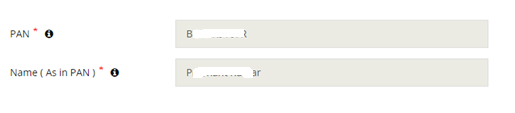 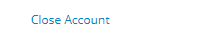 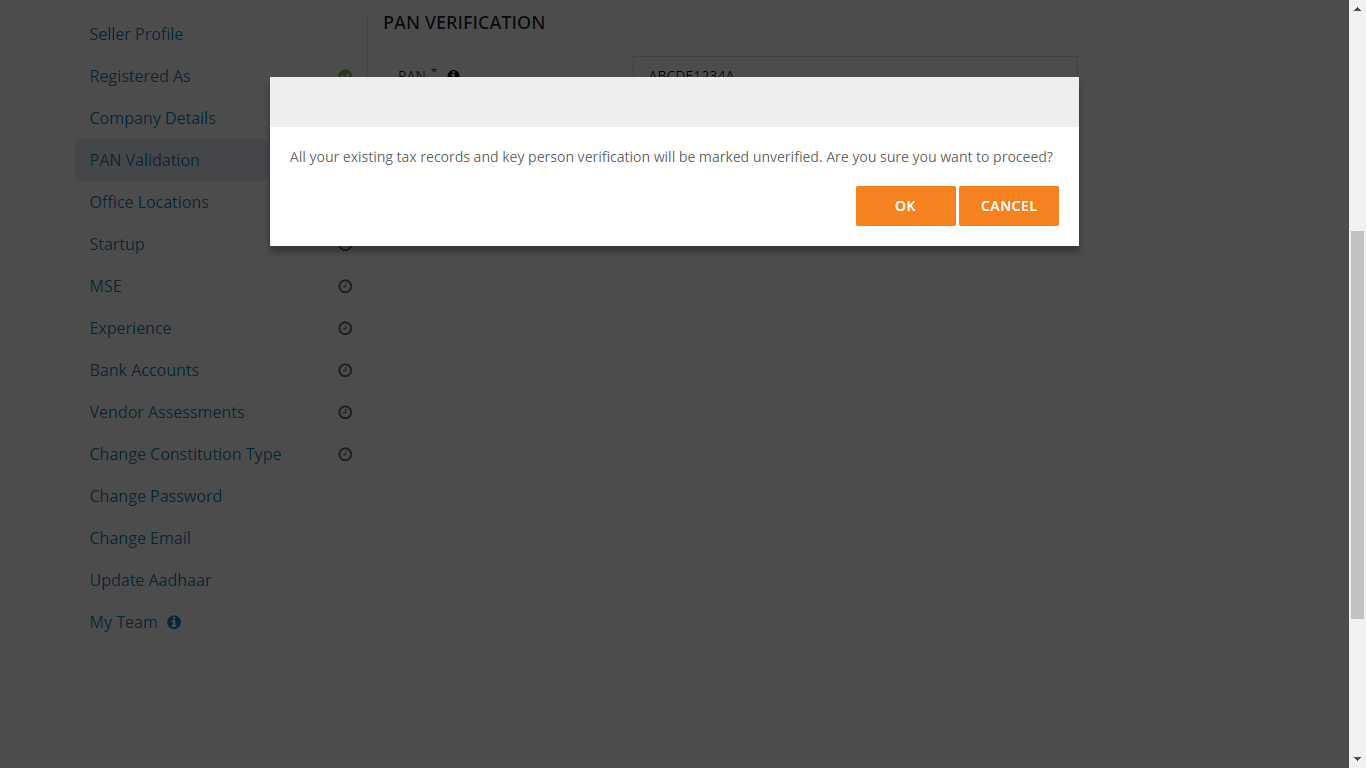 Designed by GeM Training Team
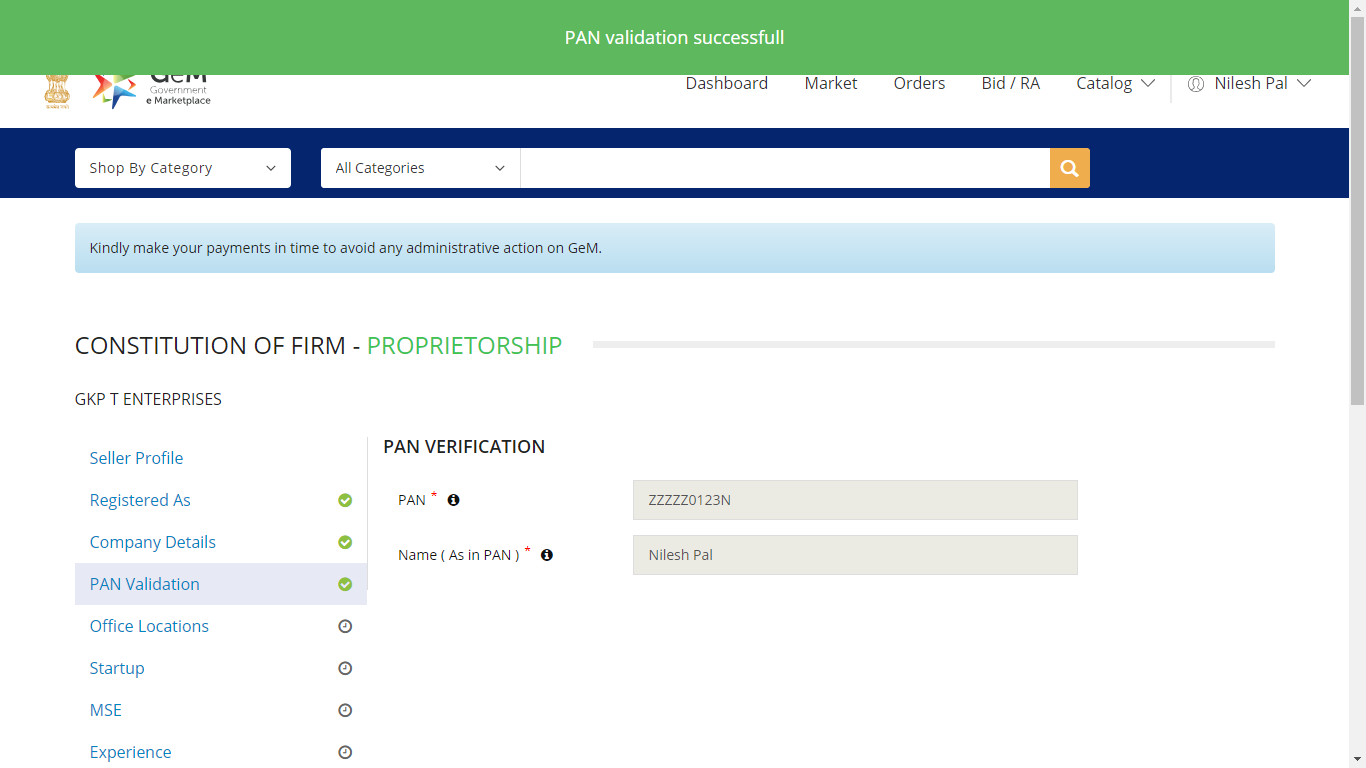 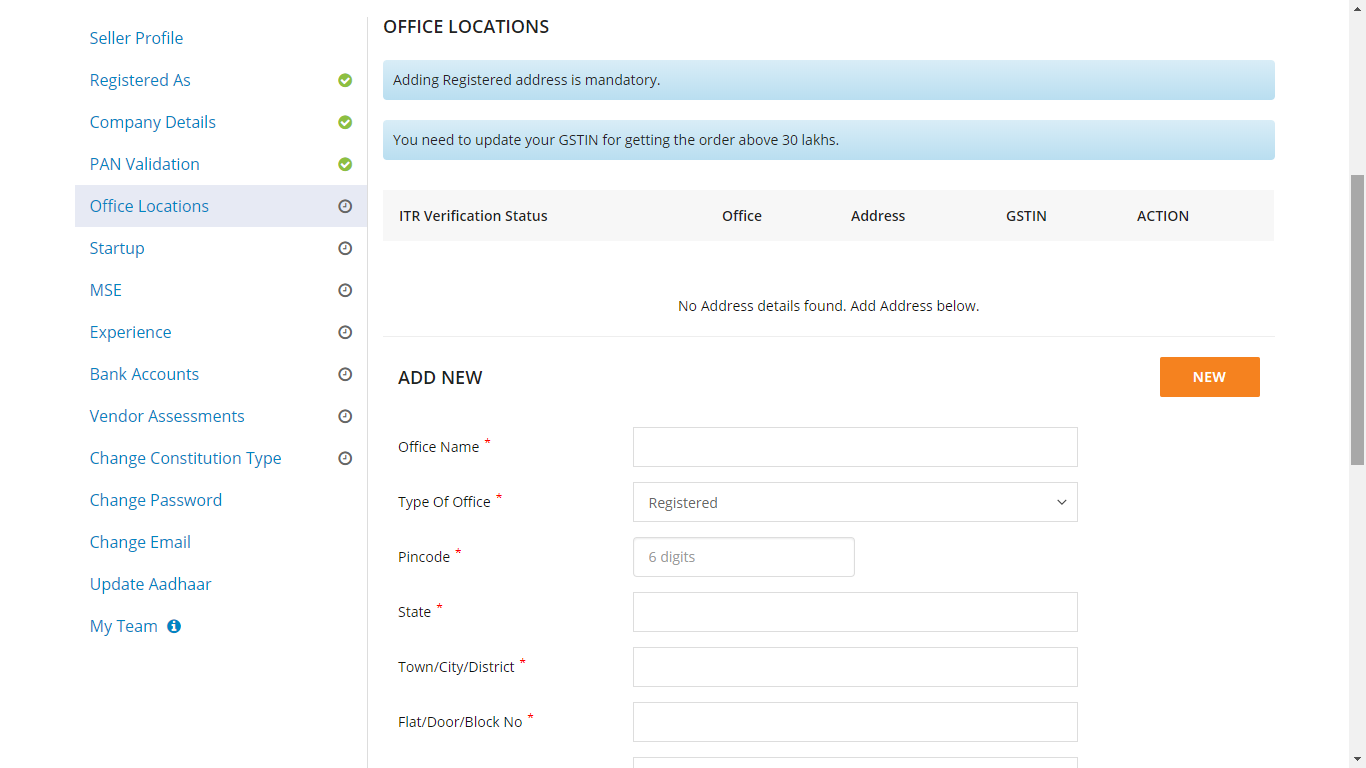 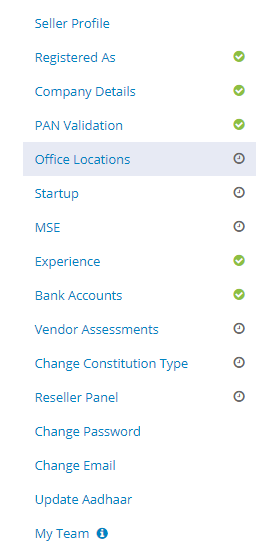 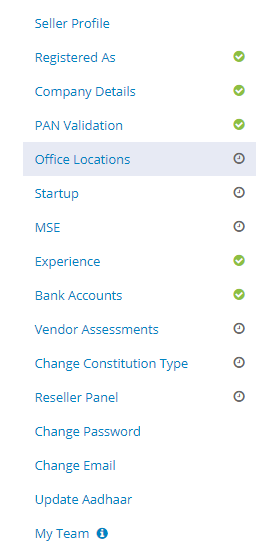 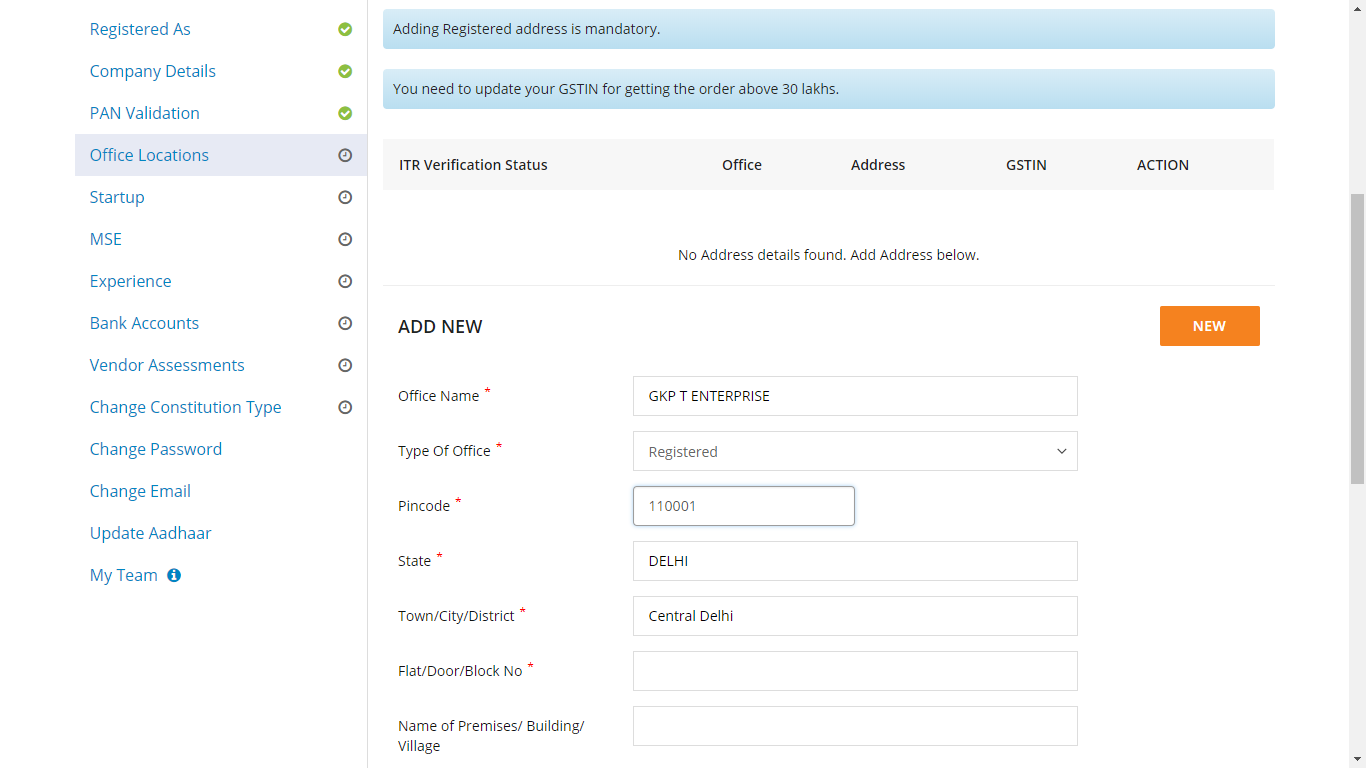 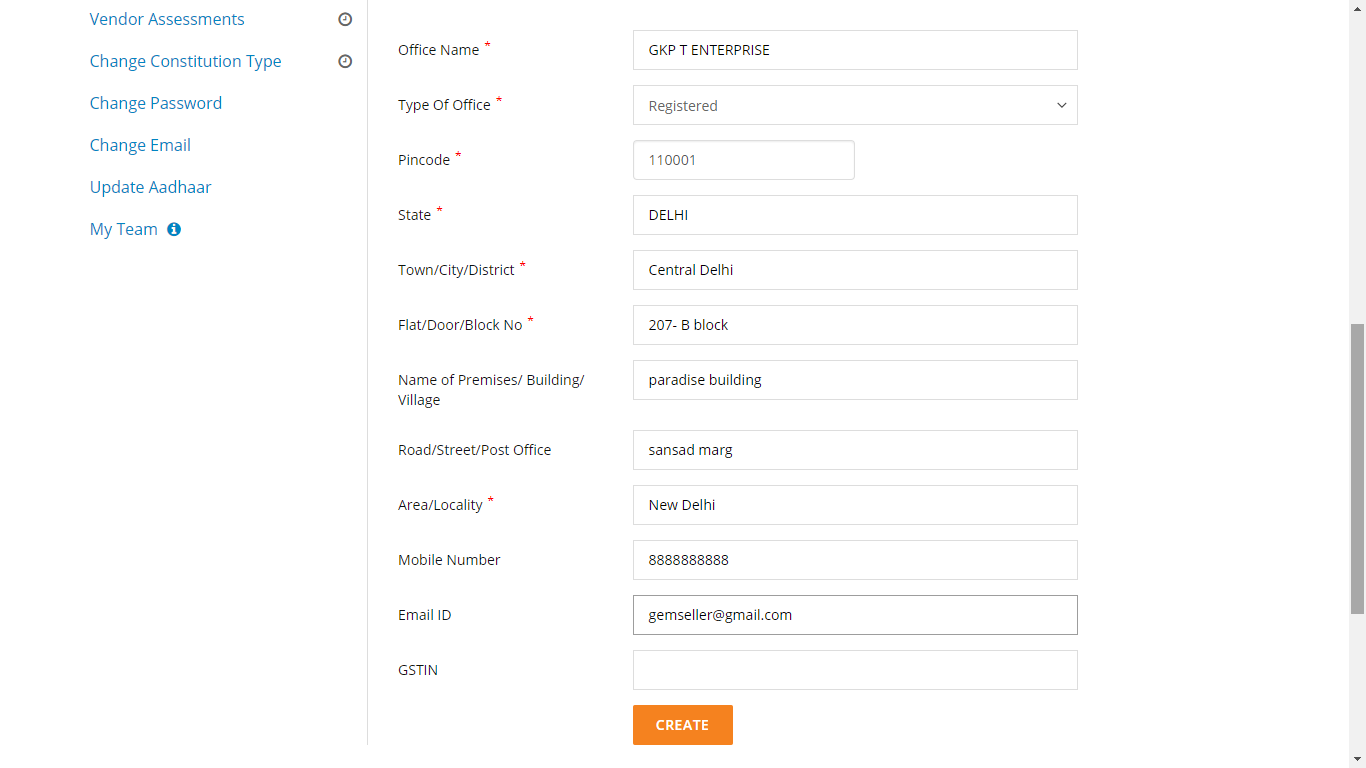 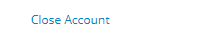 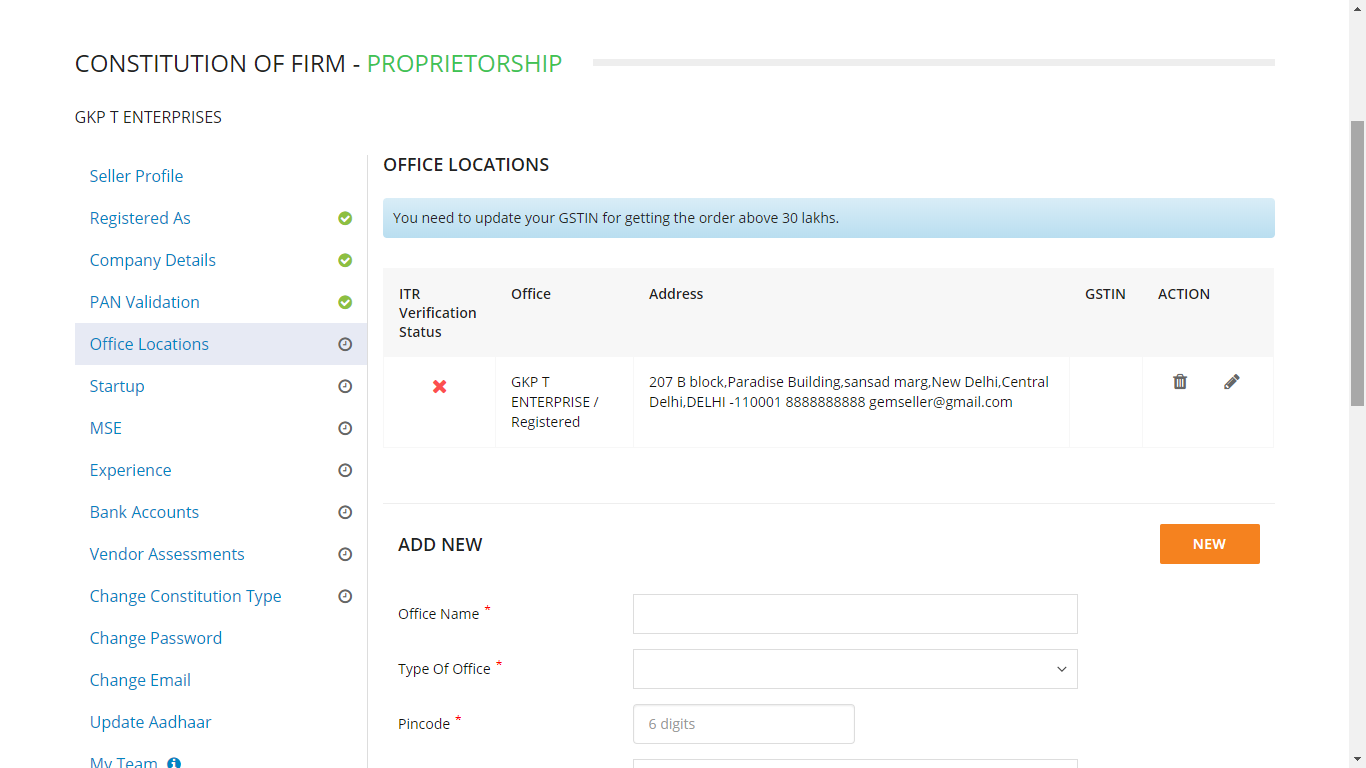 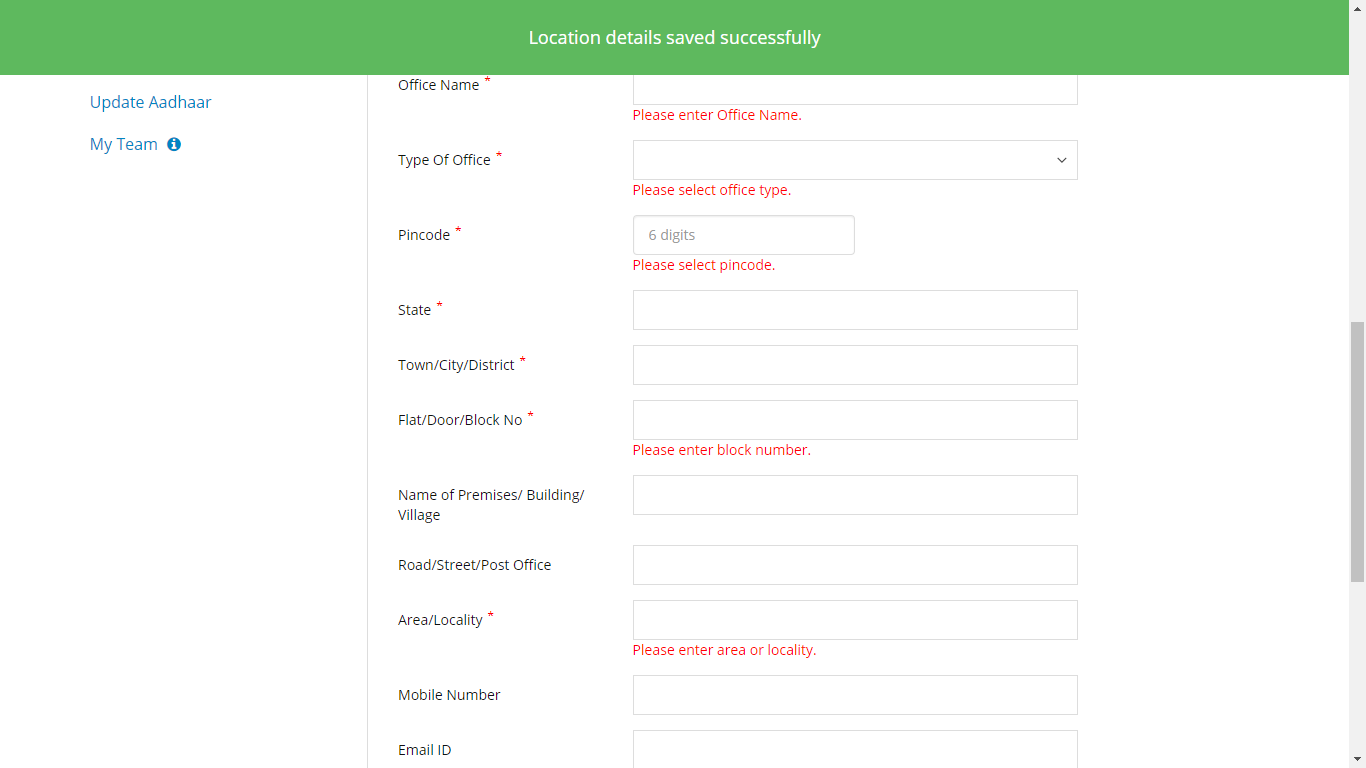 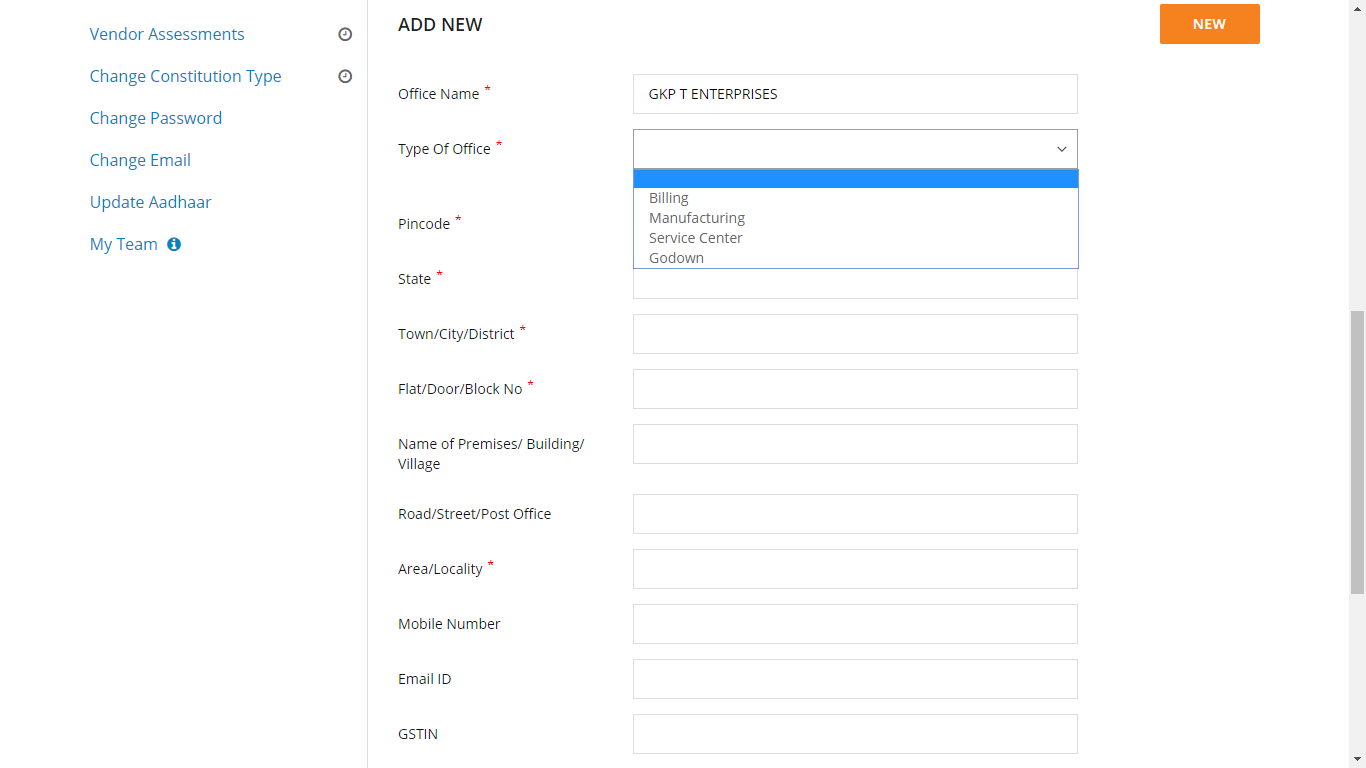 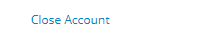 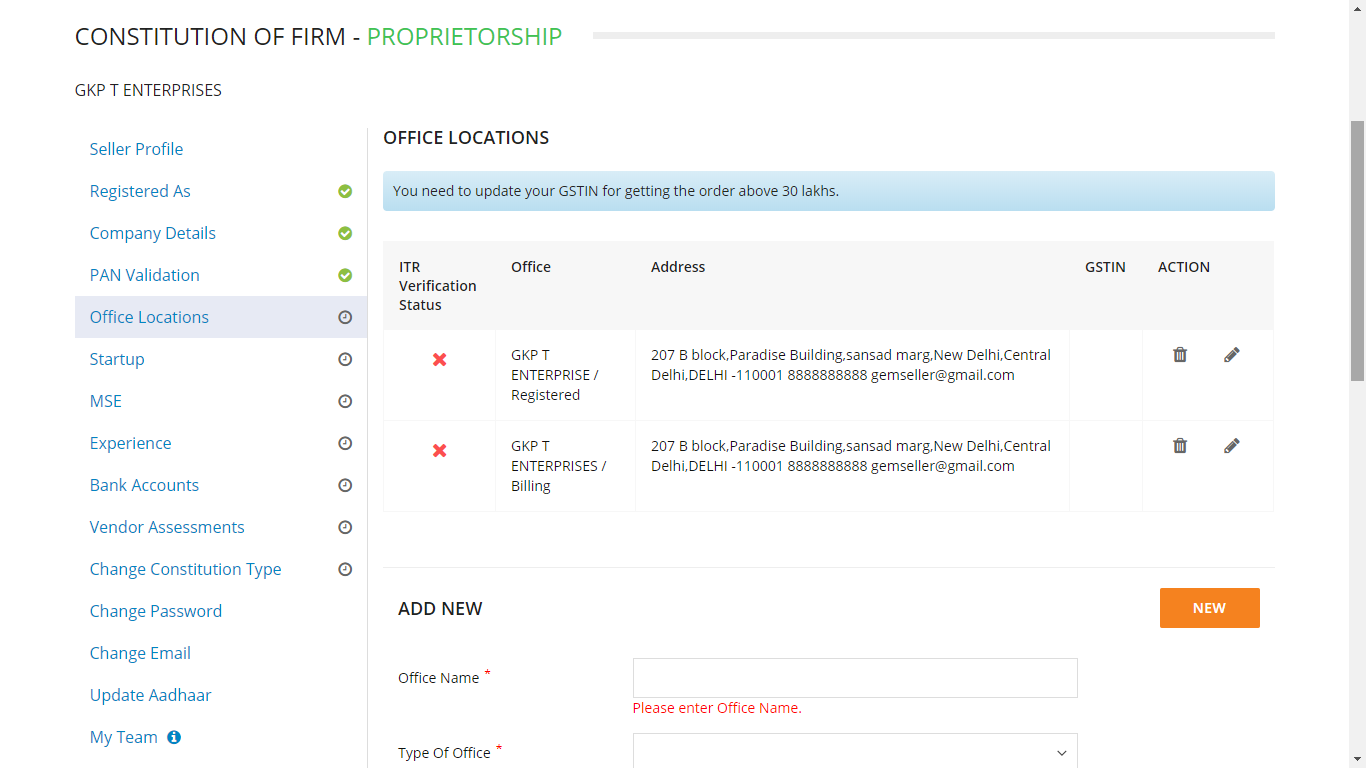 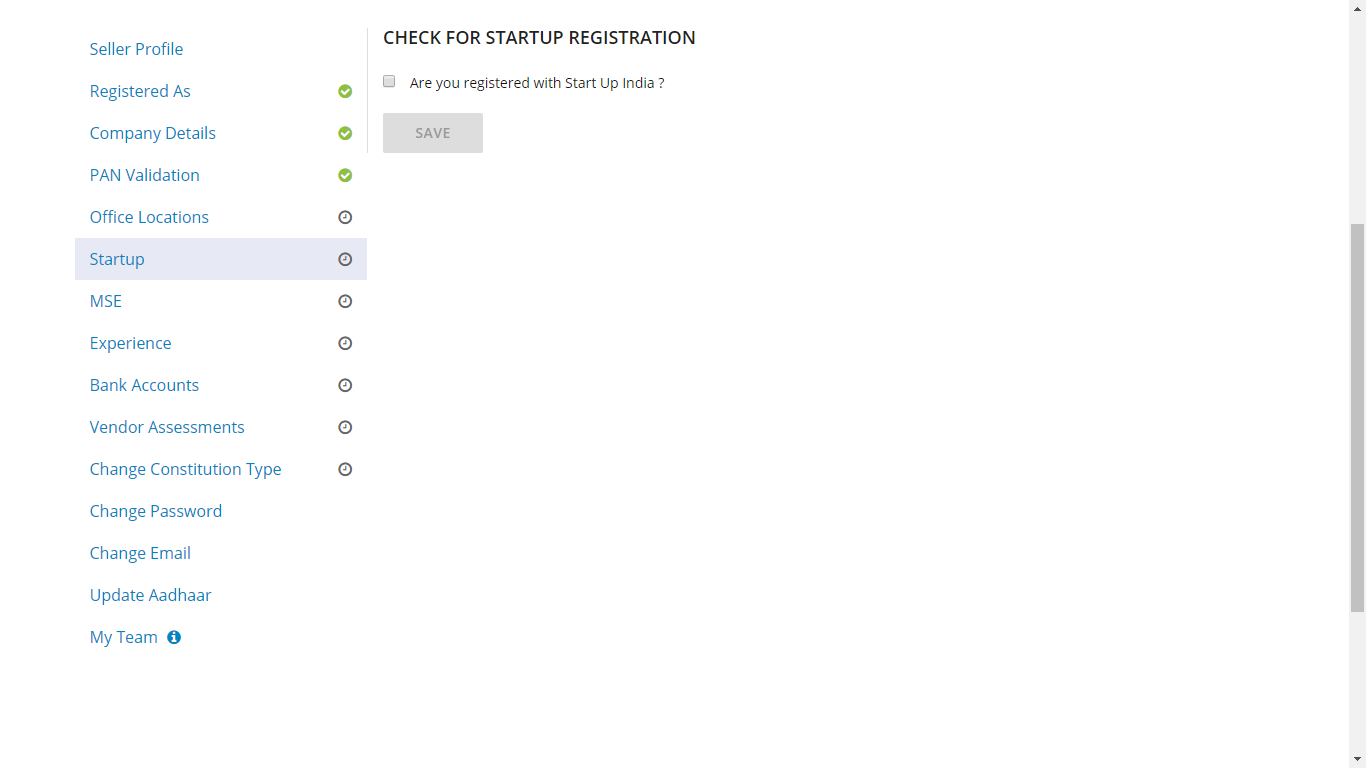 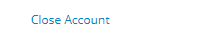 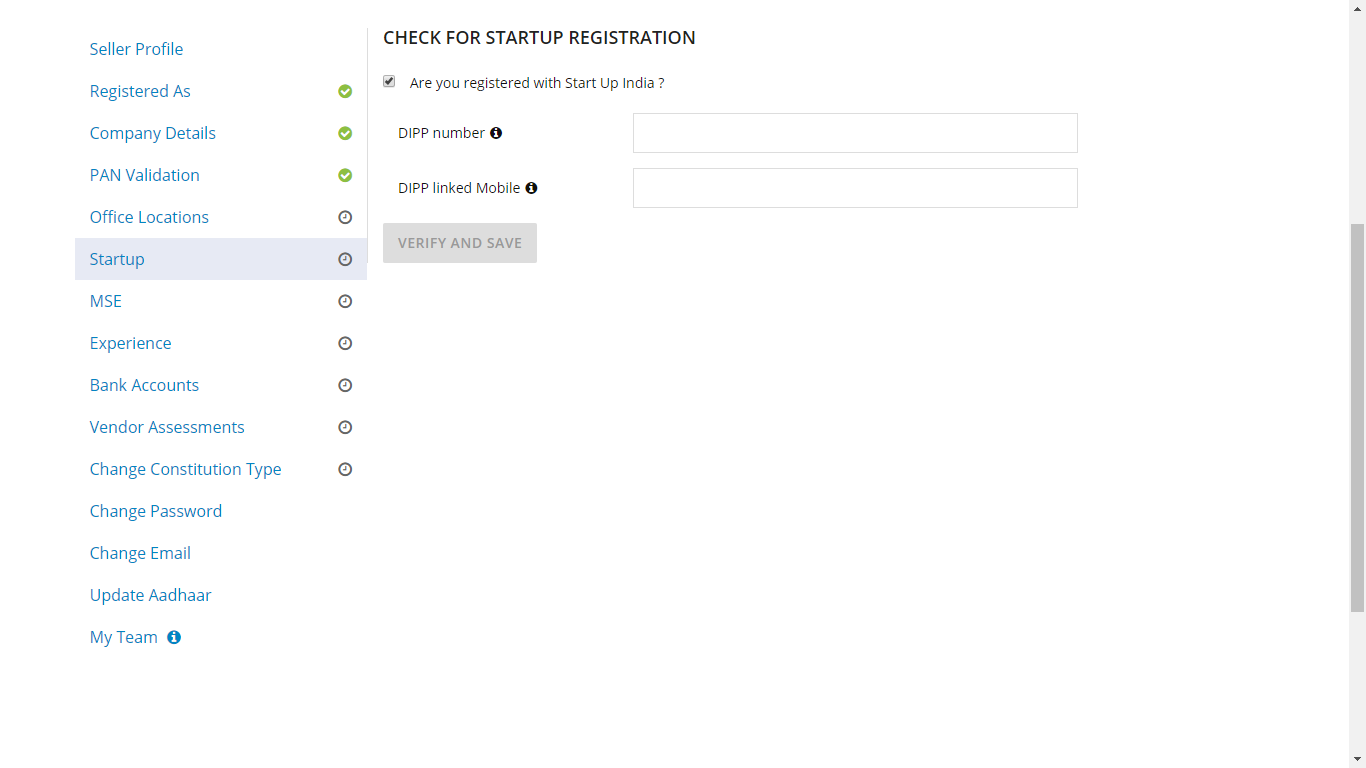 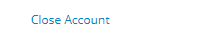 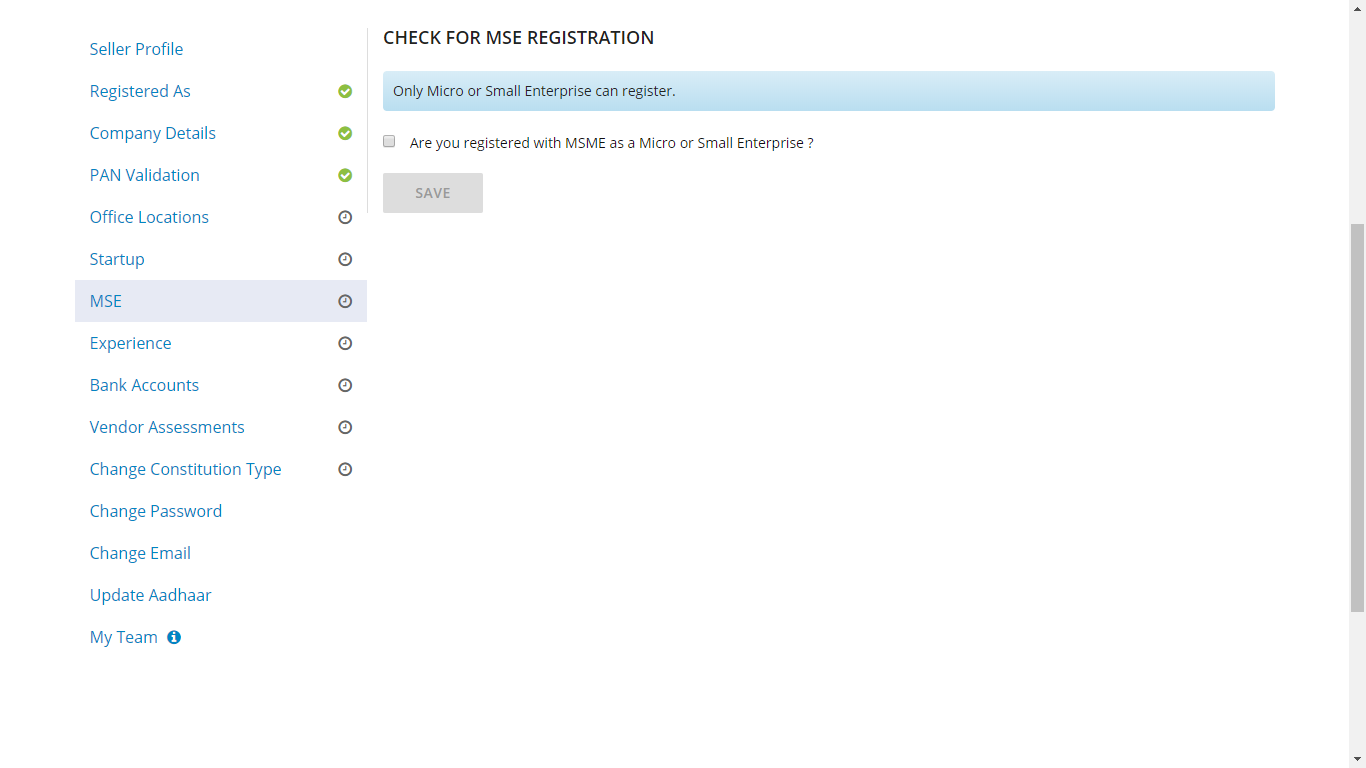 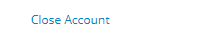 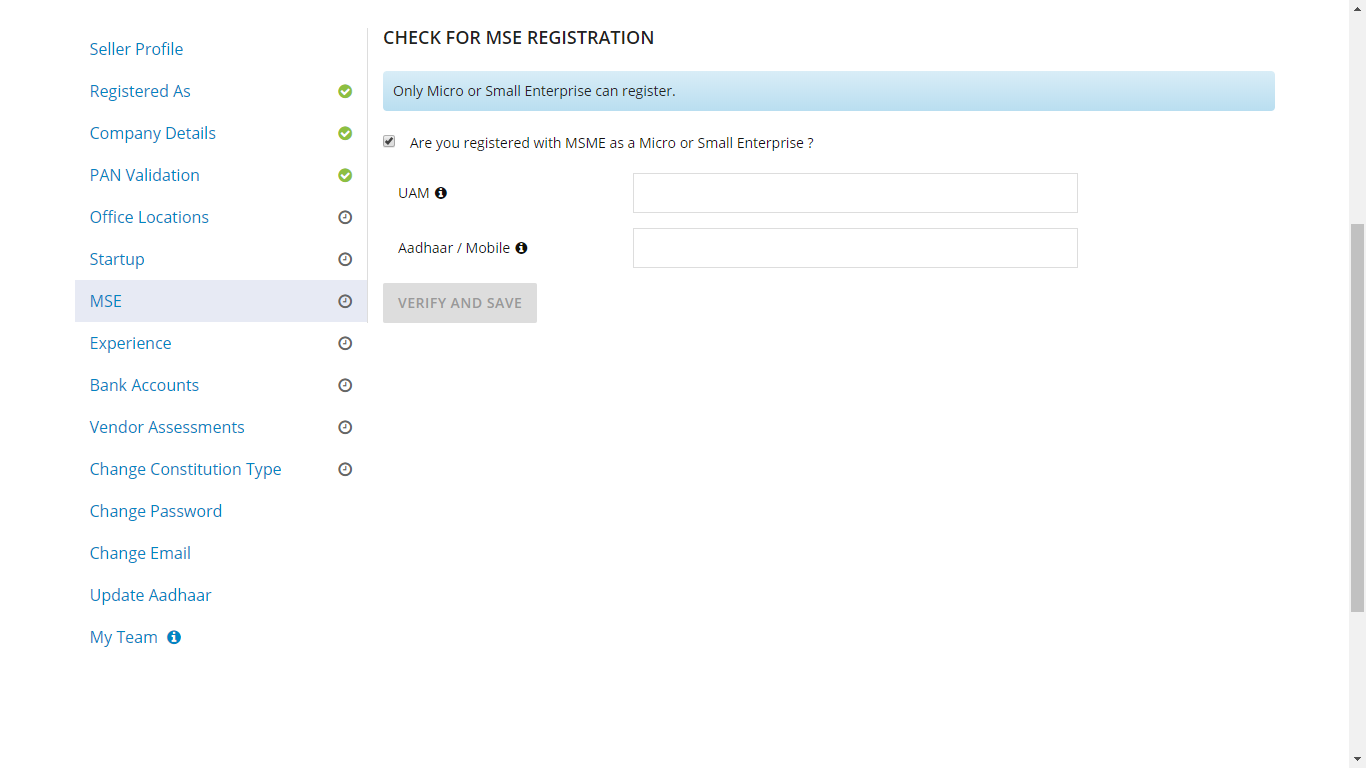 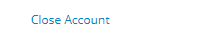 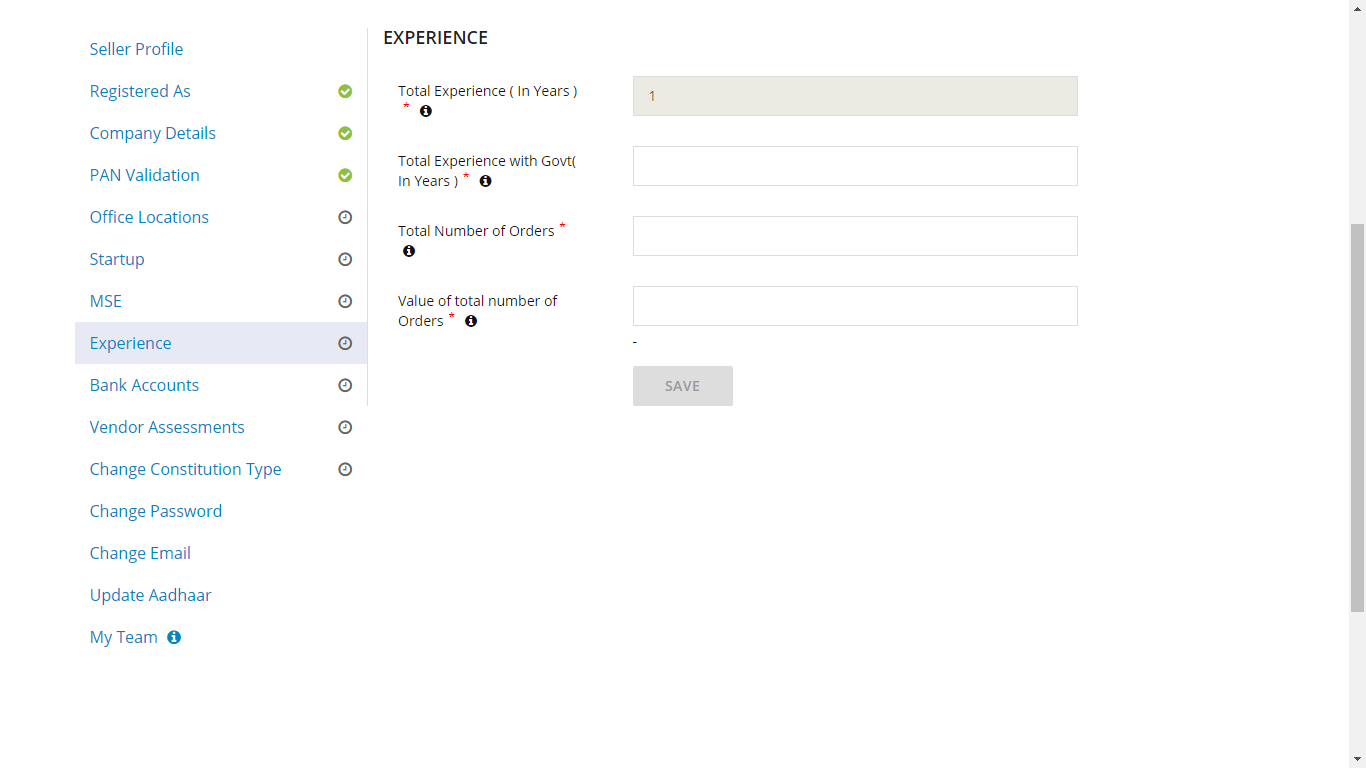 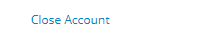 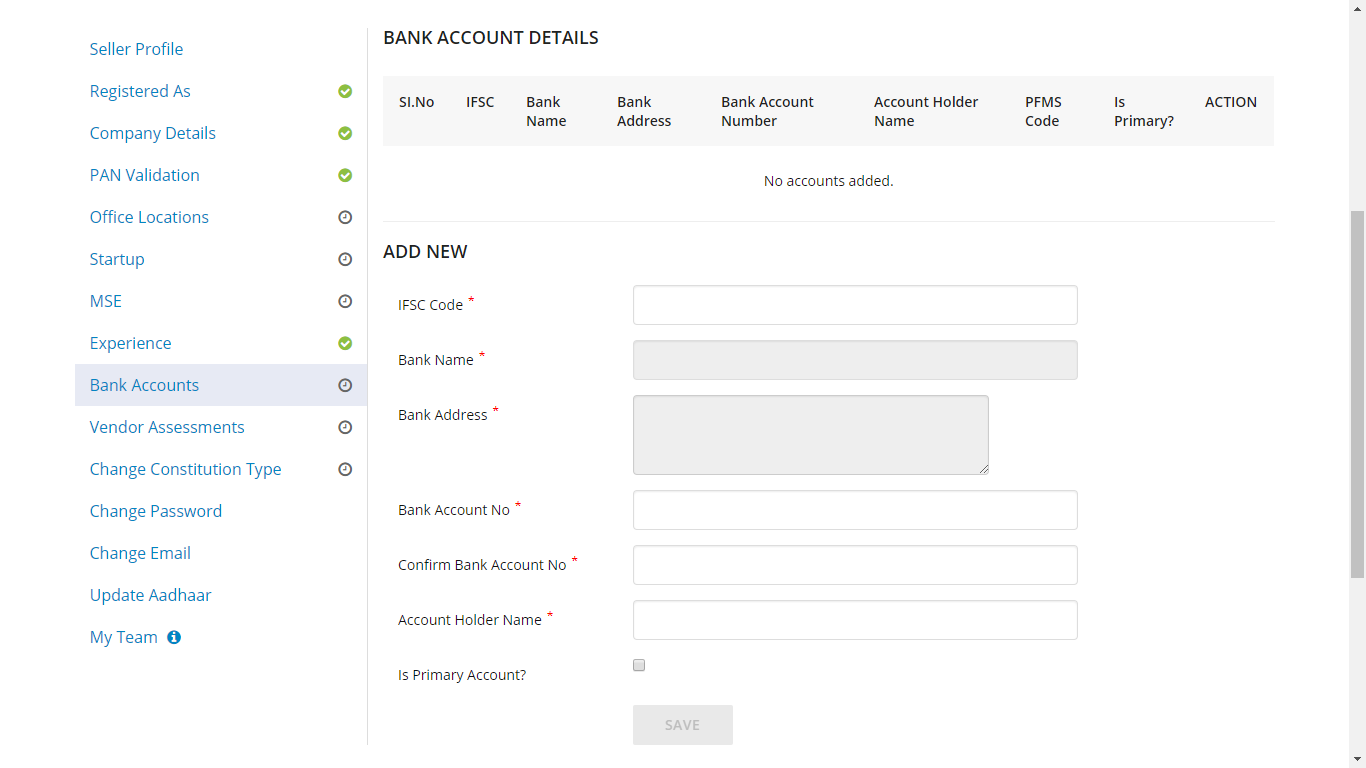 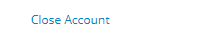 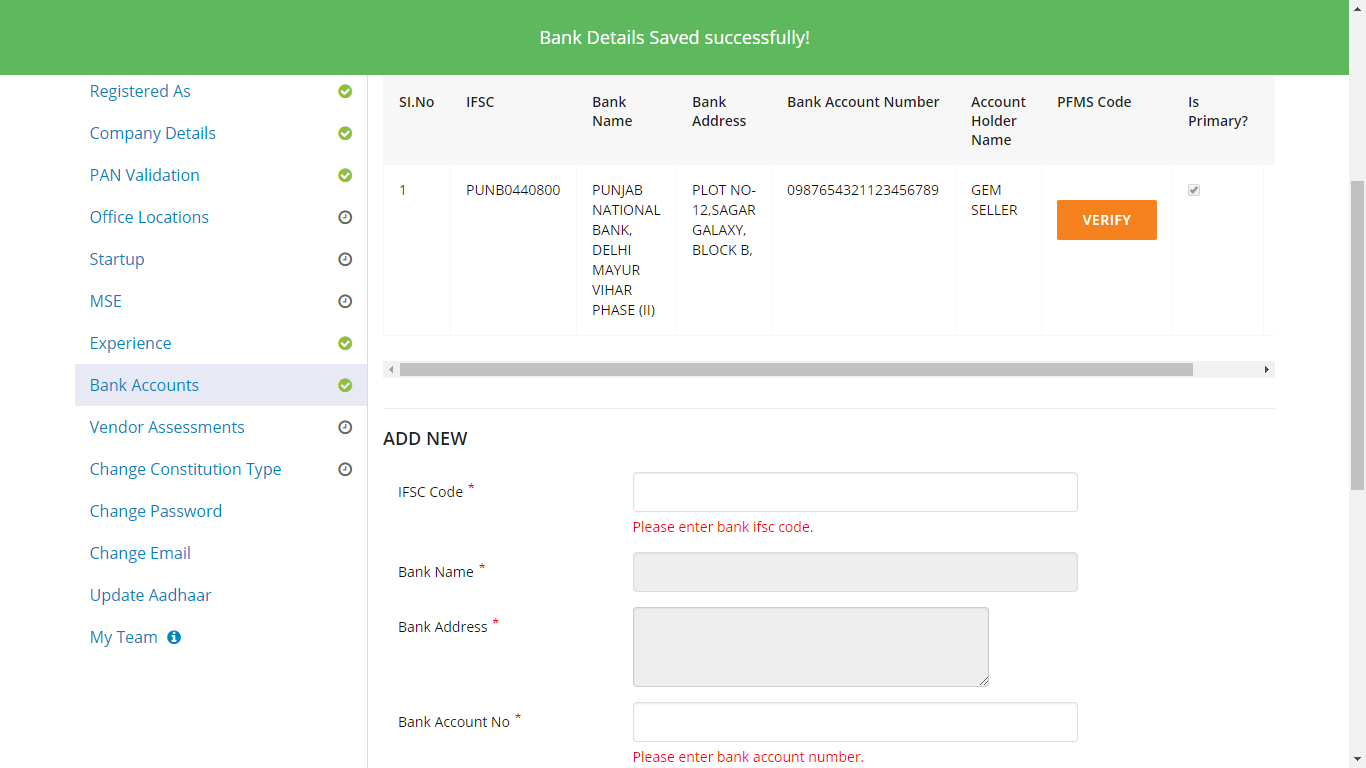 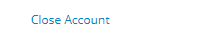 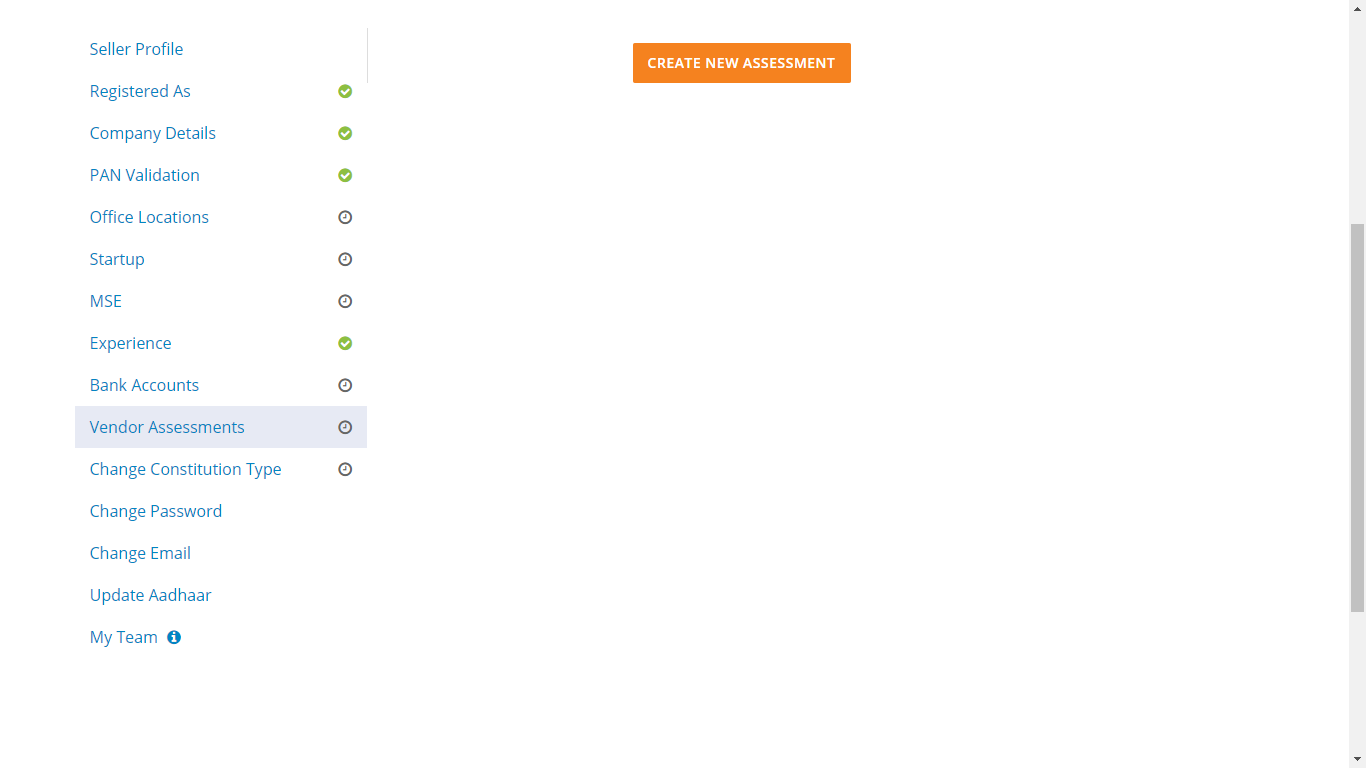 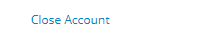 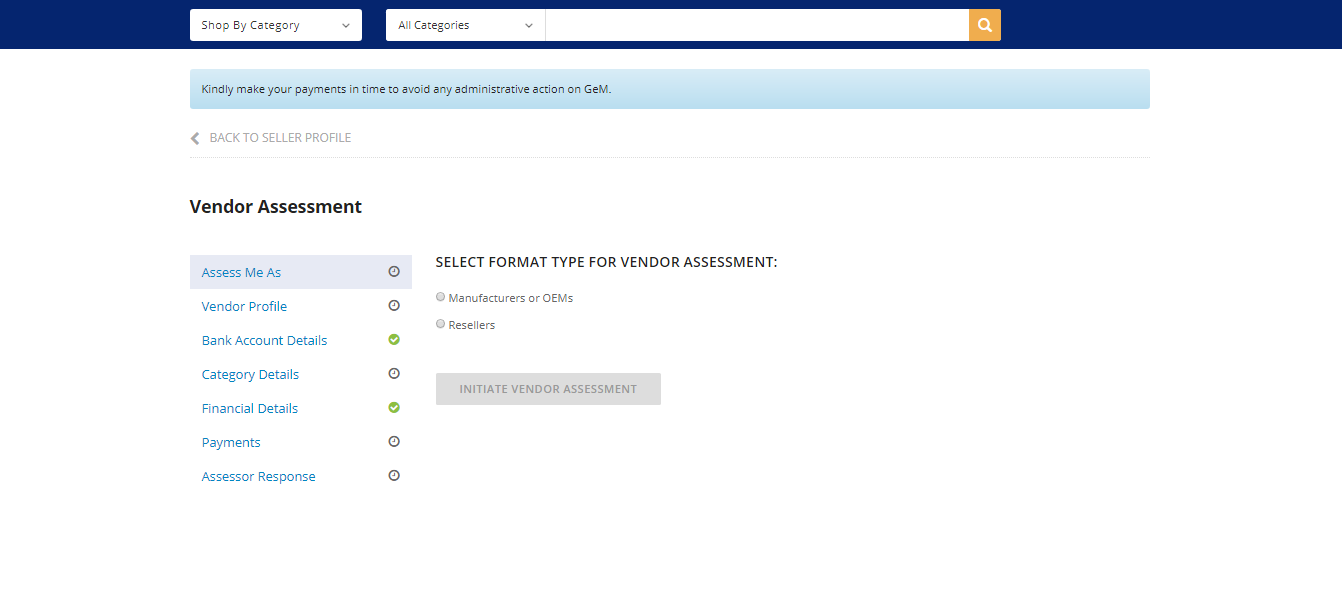 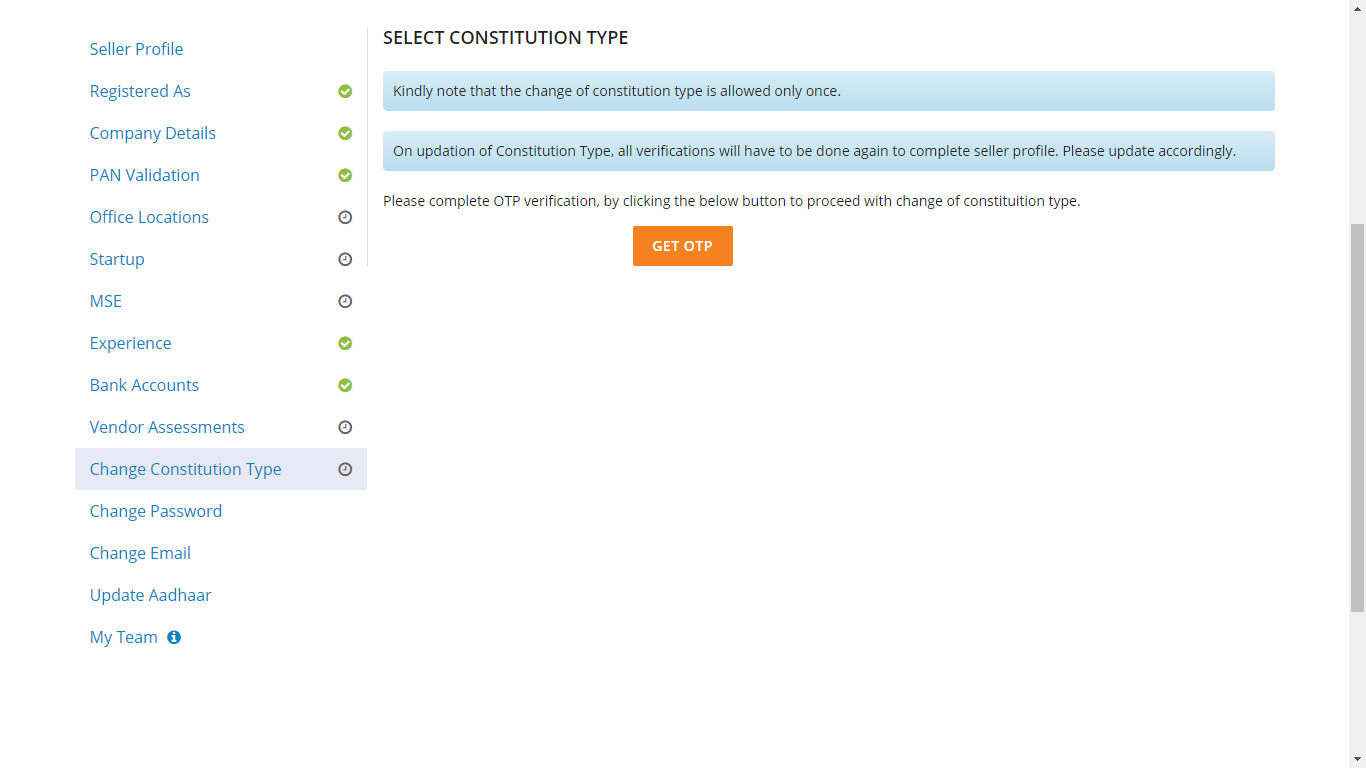 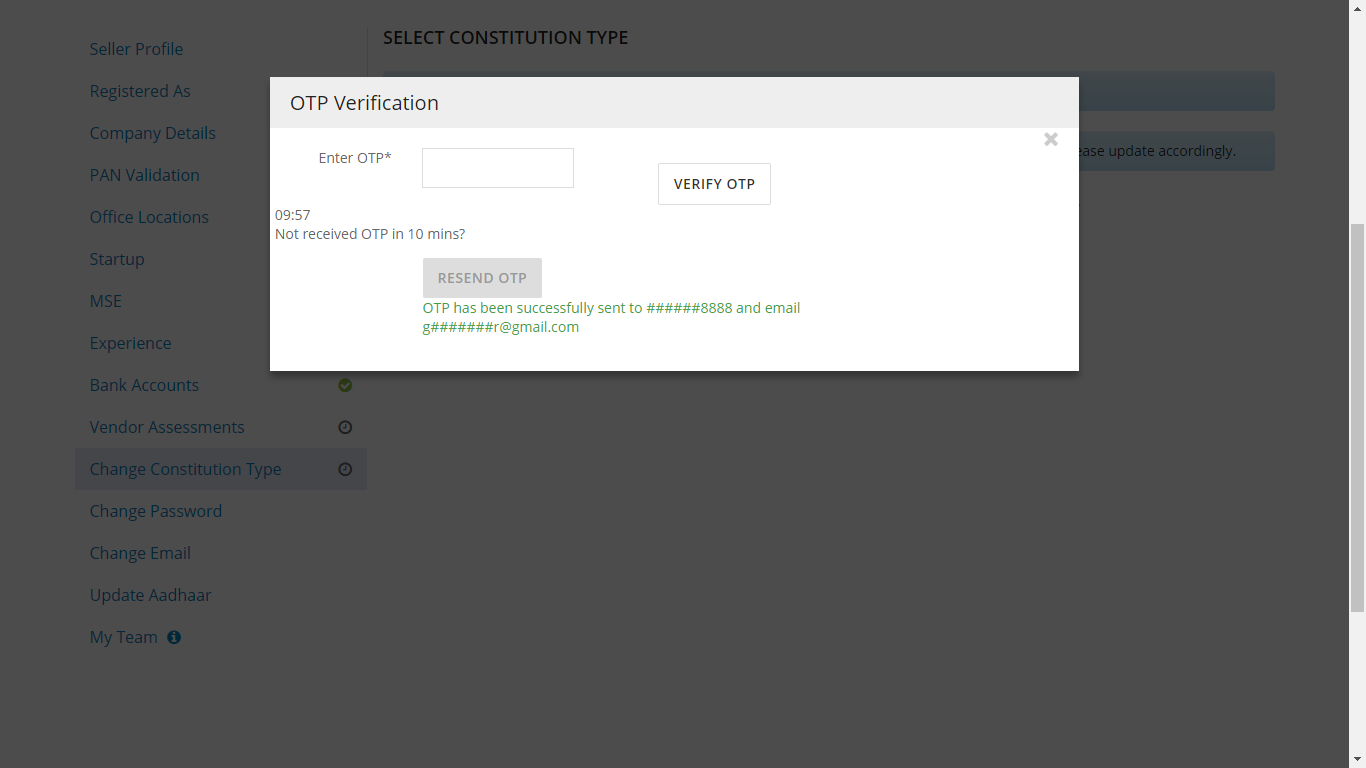 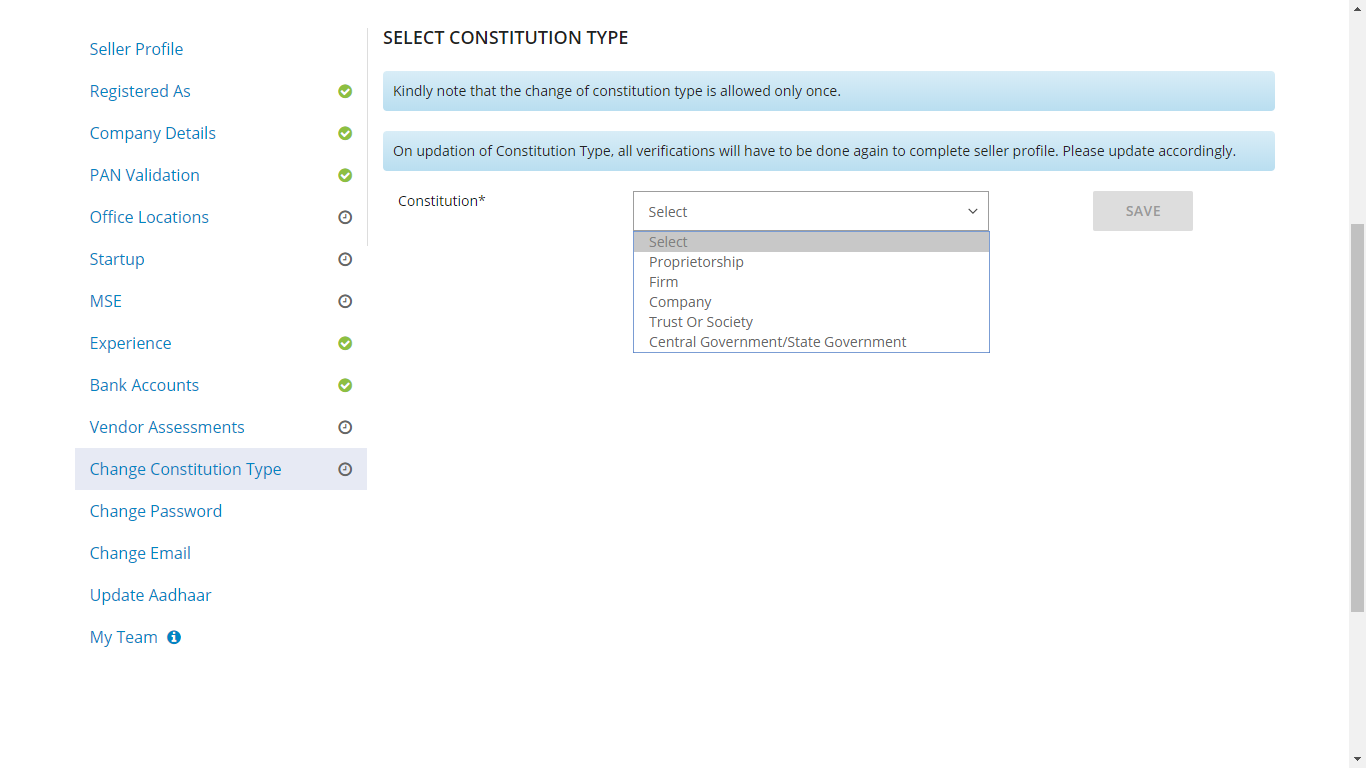 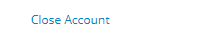 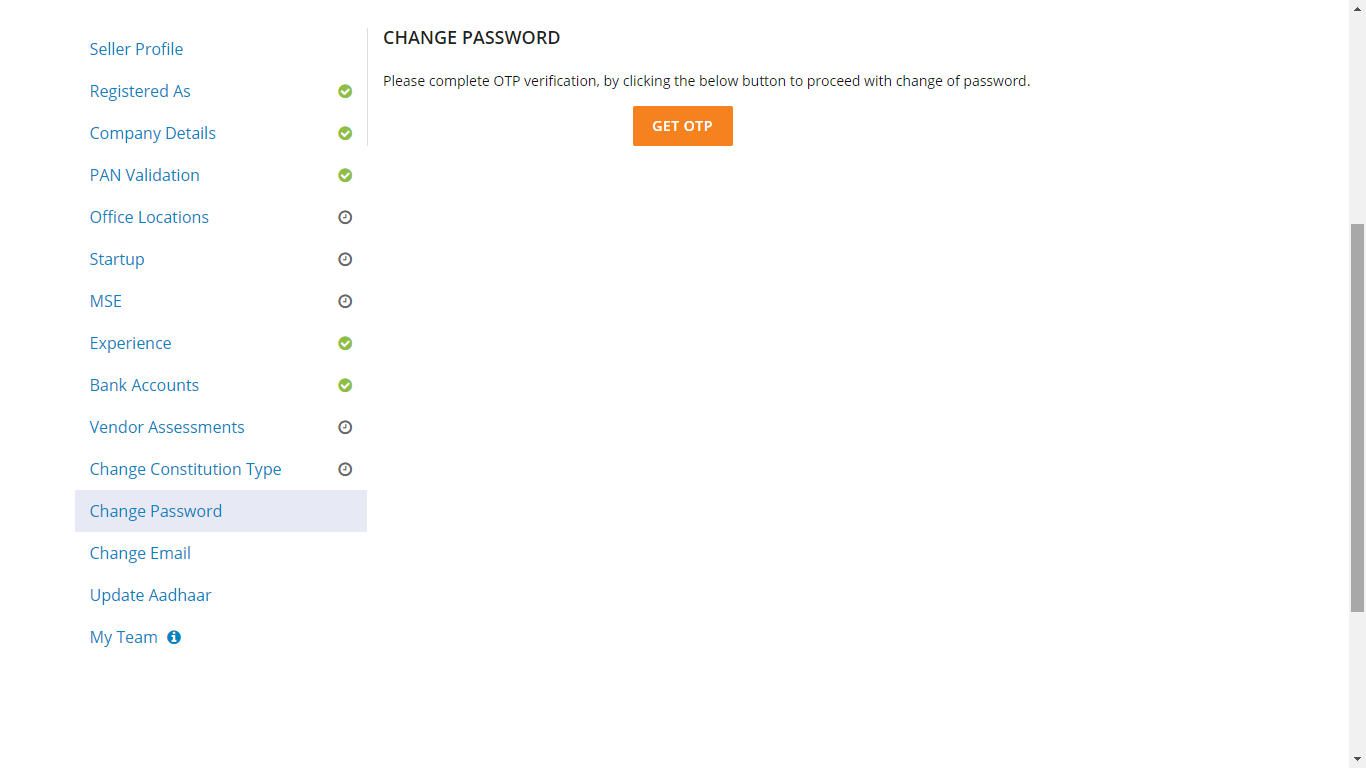 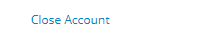 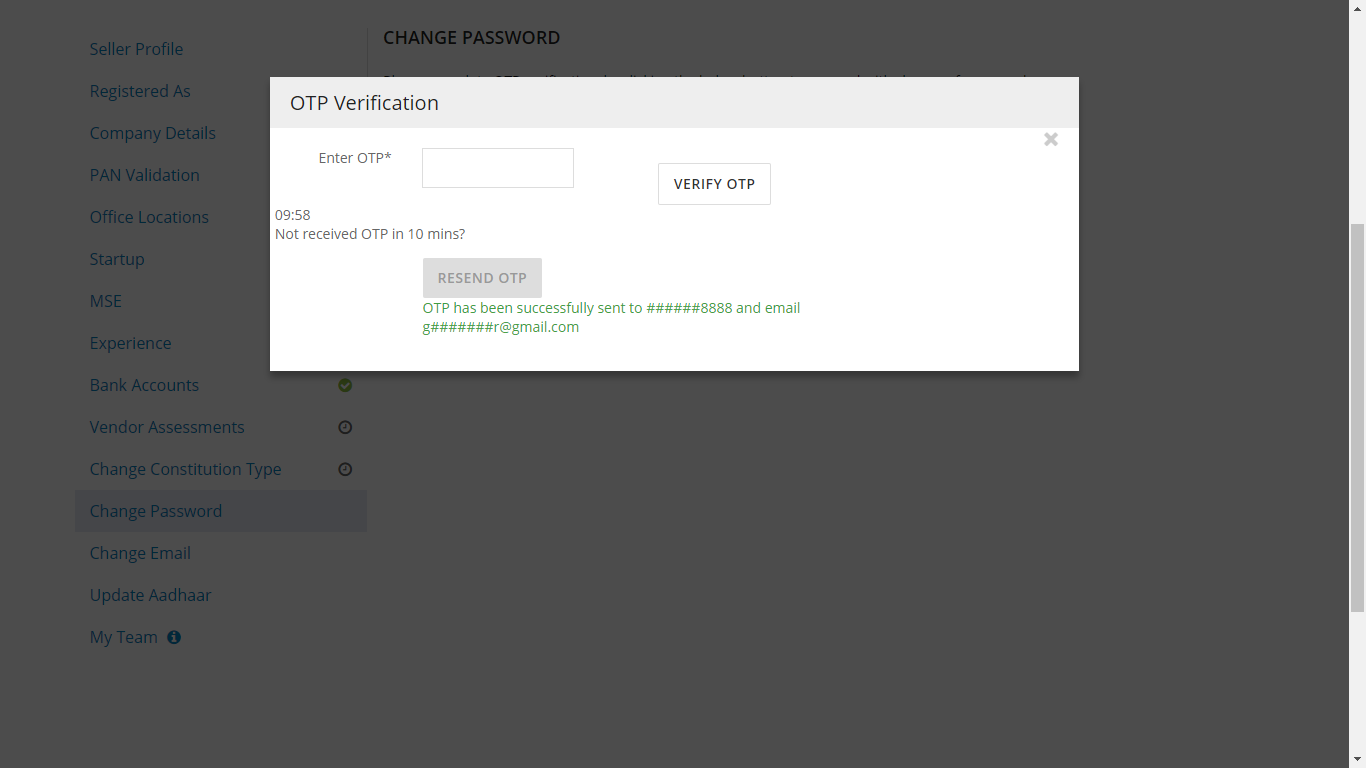 Designed by GeM Training Team
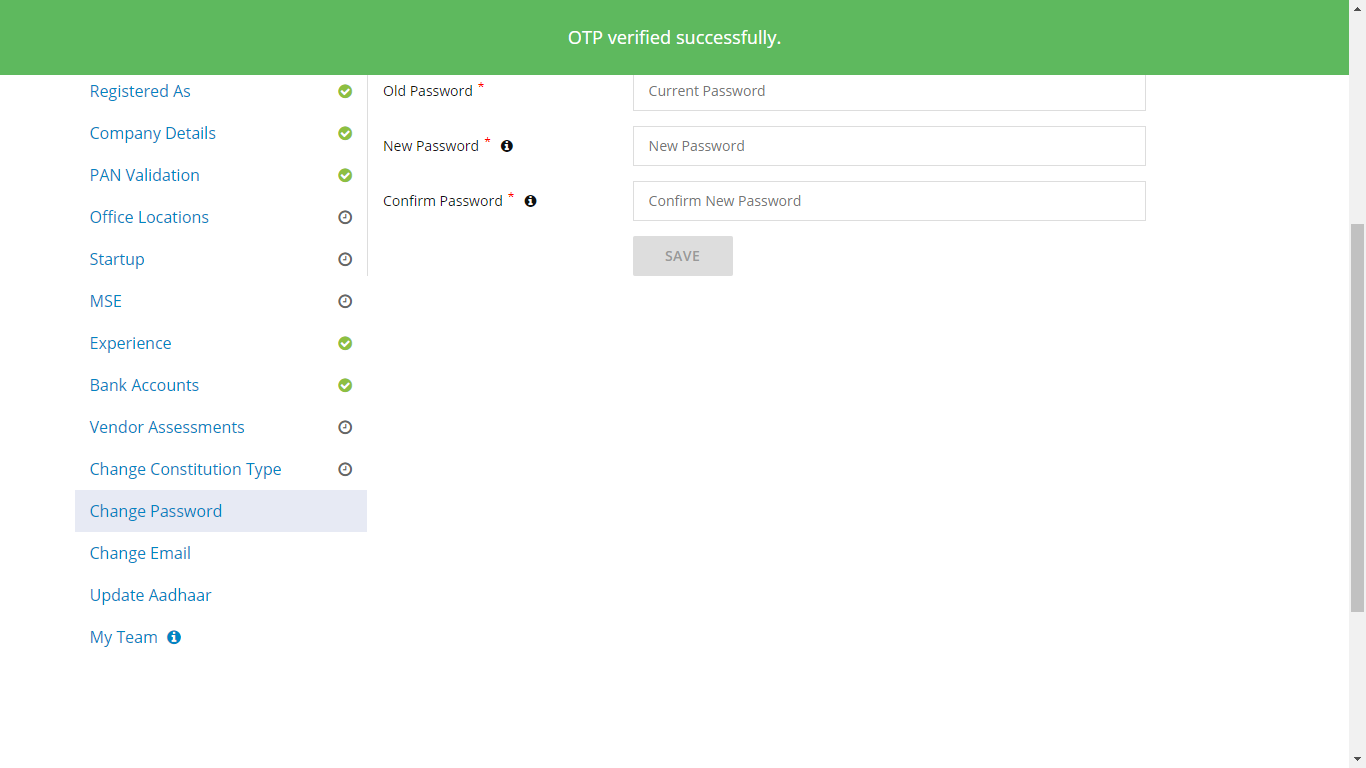 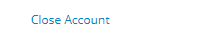 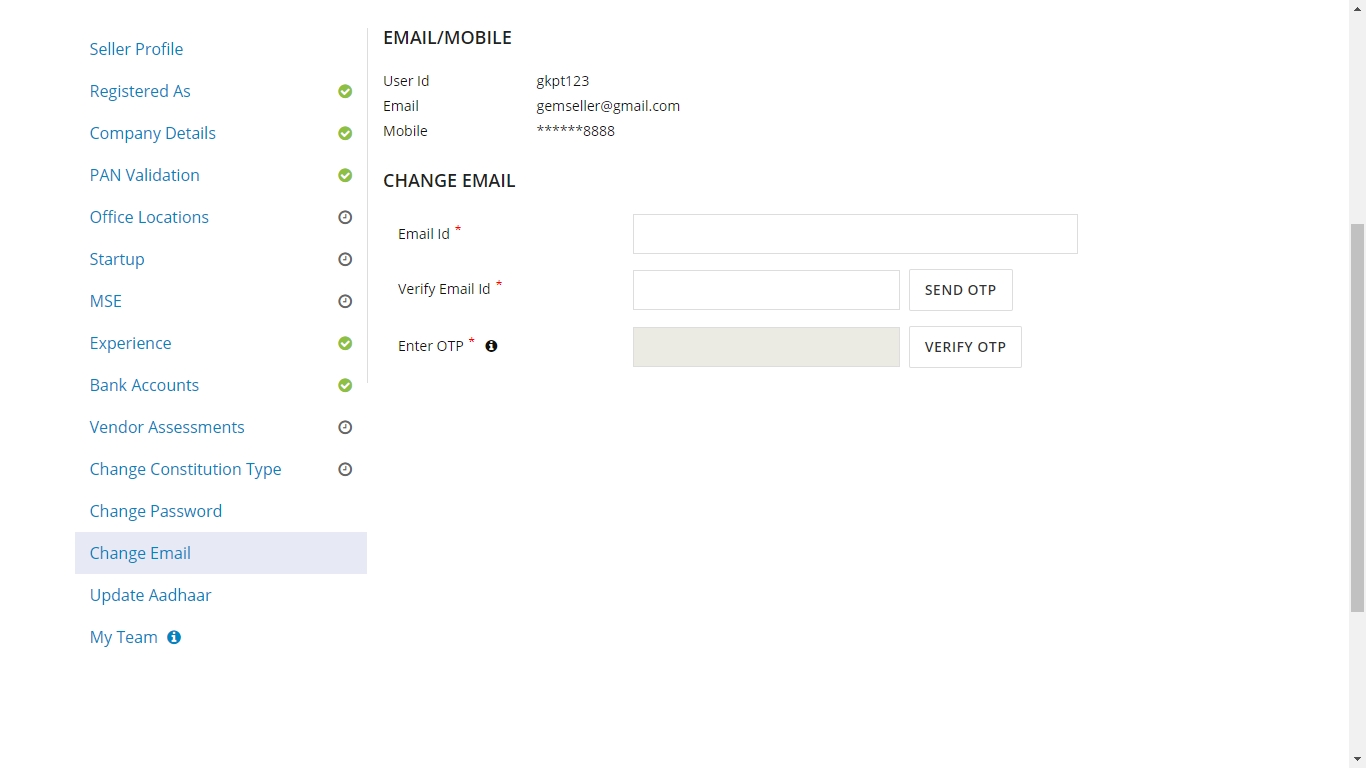 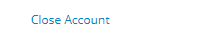 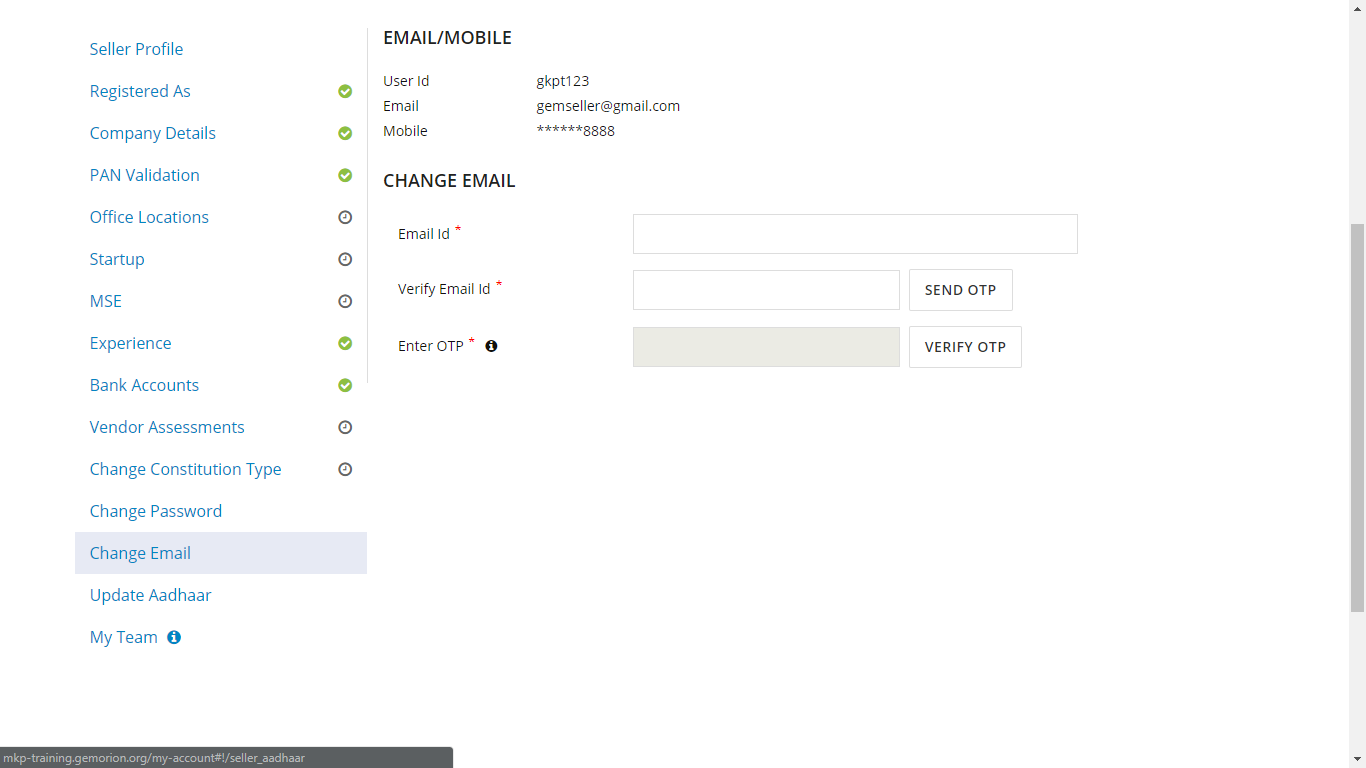 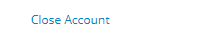 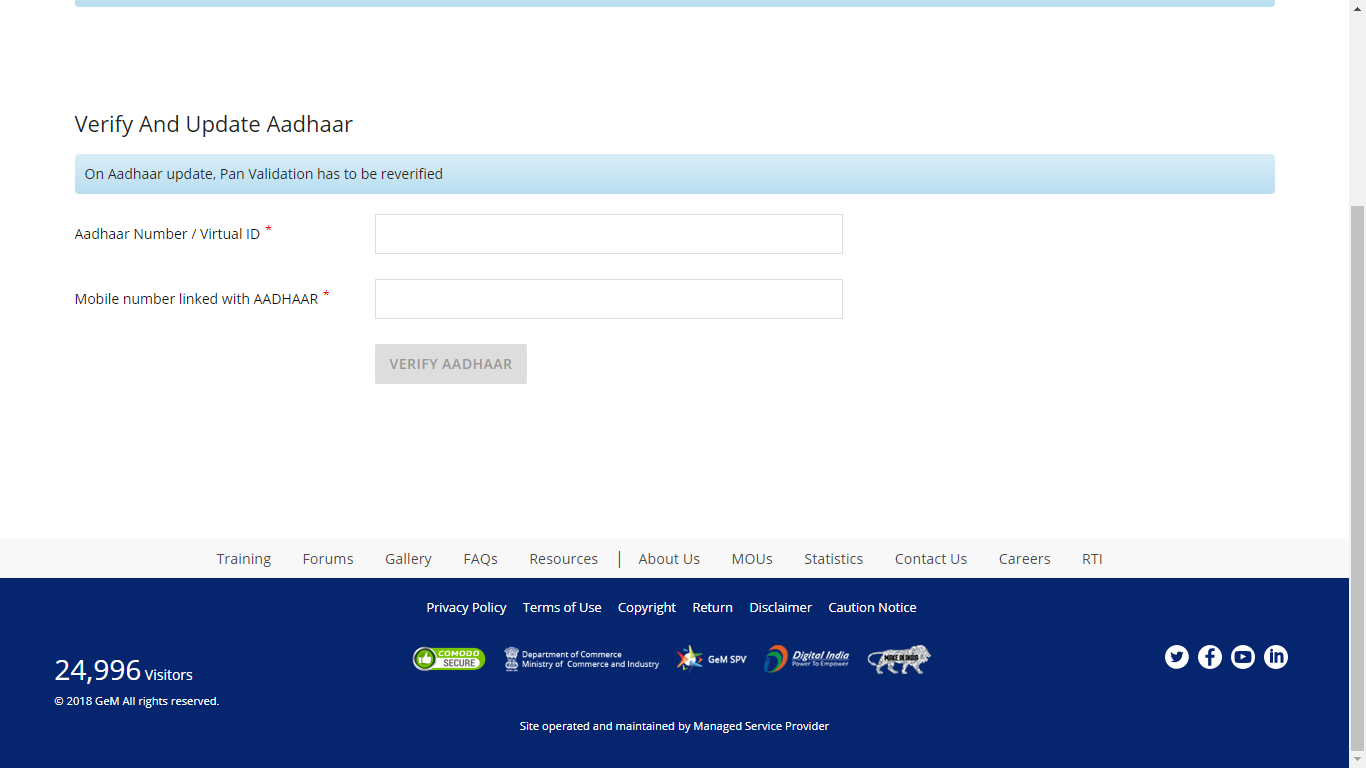 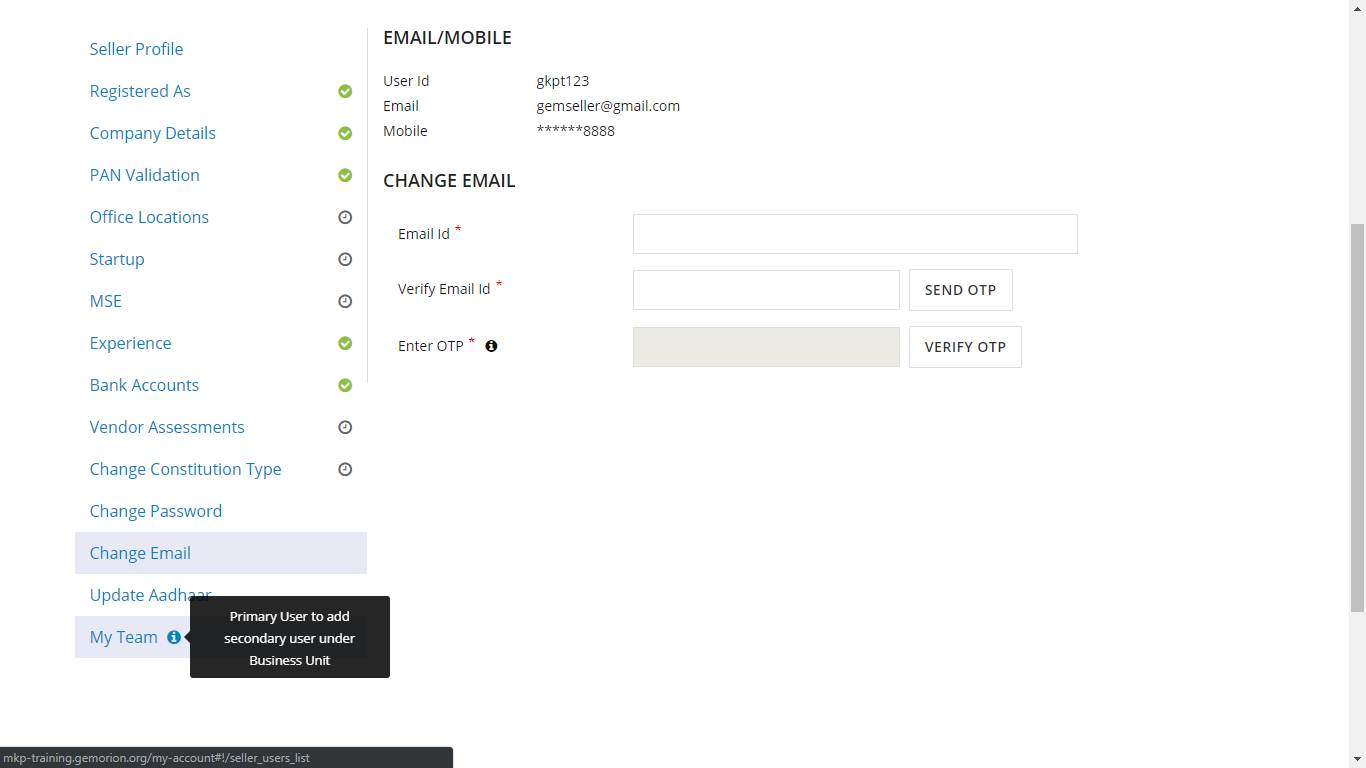 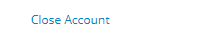 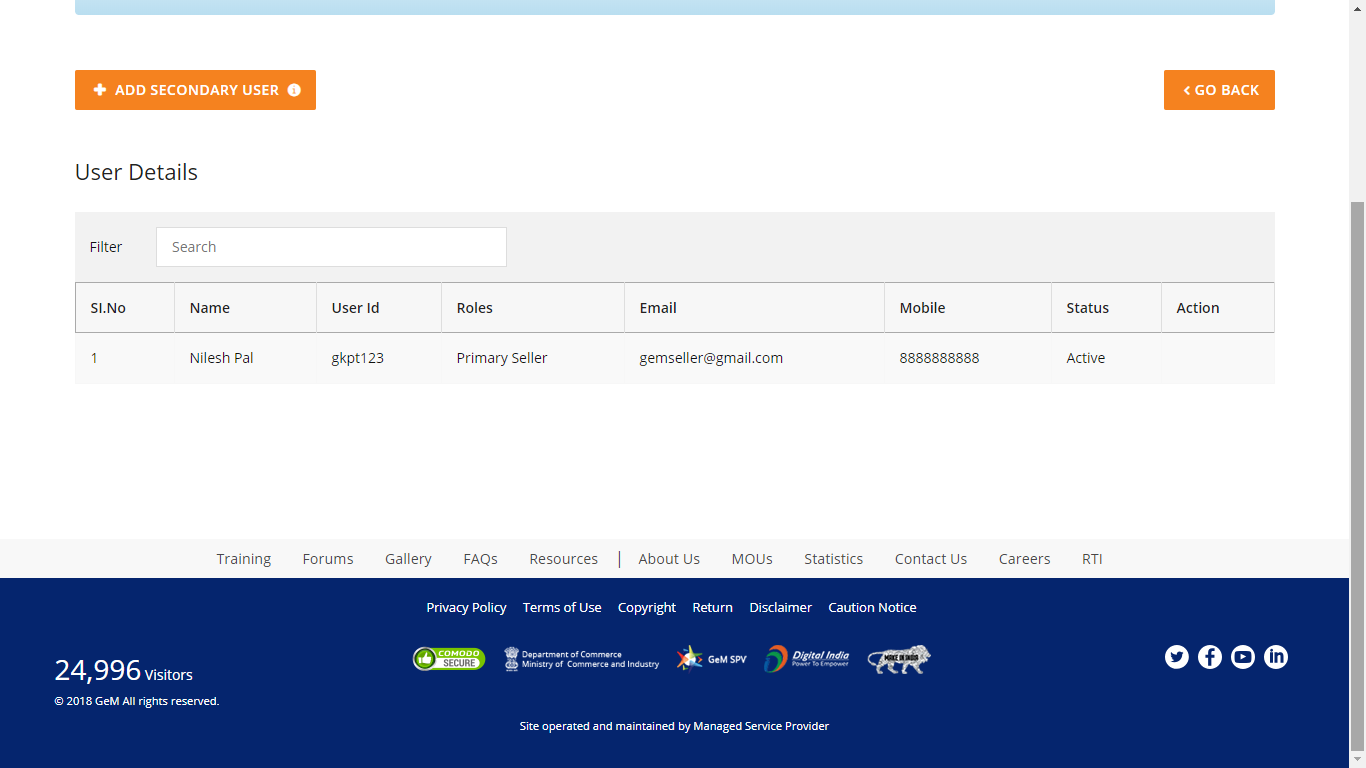 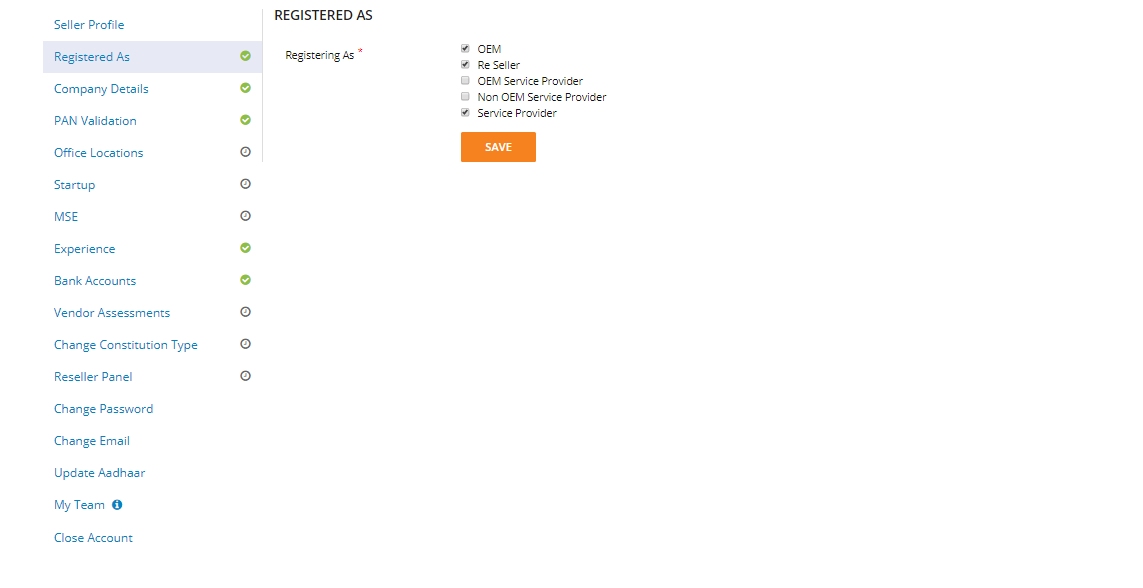 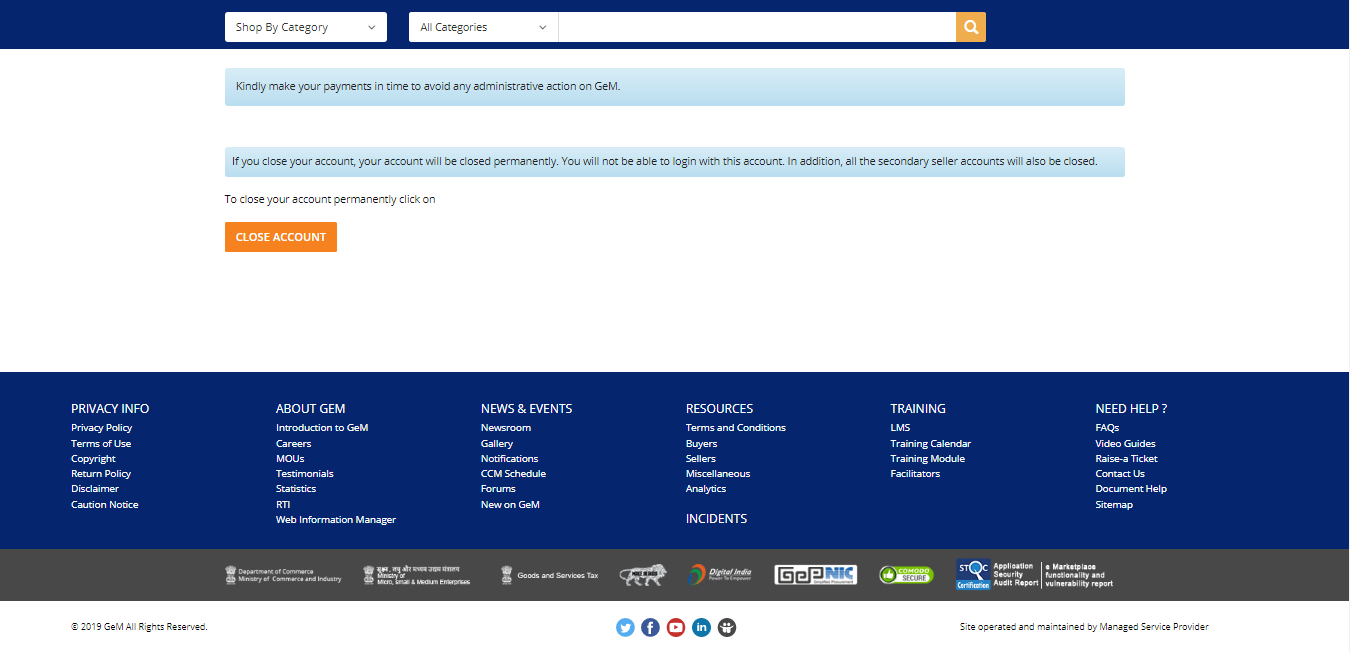 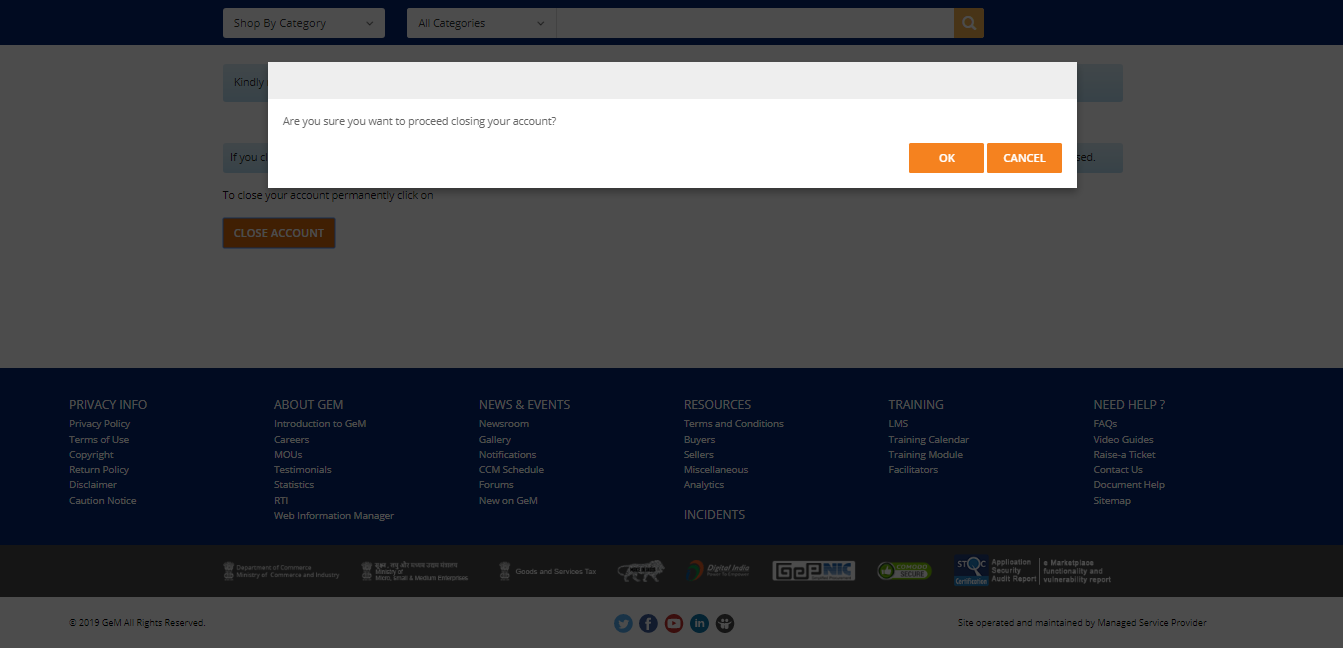 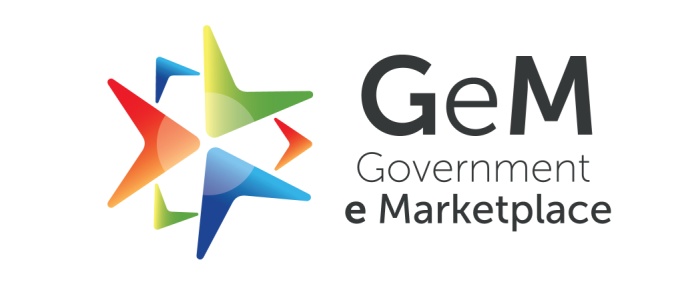 Designed by GeM Training Team